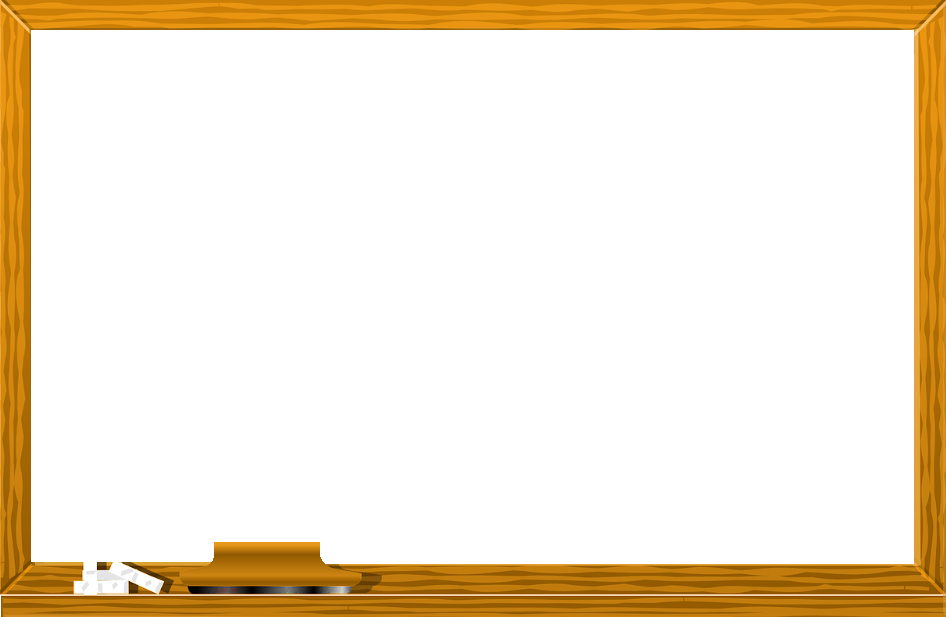 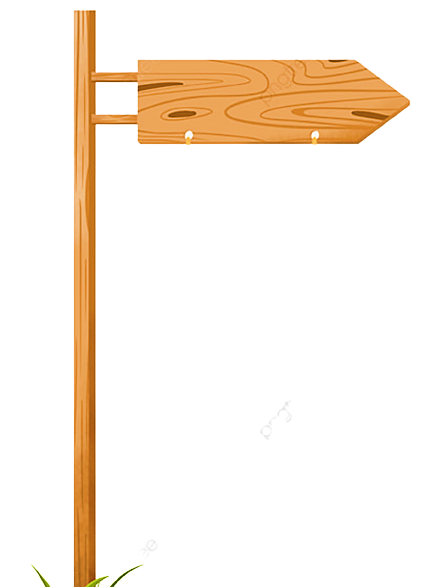 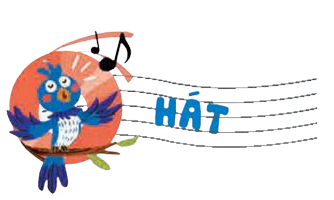 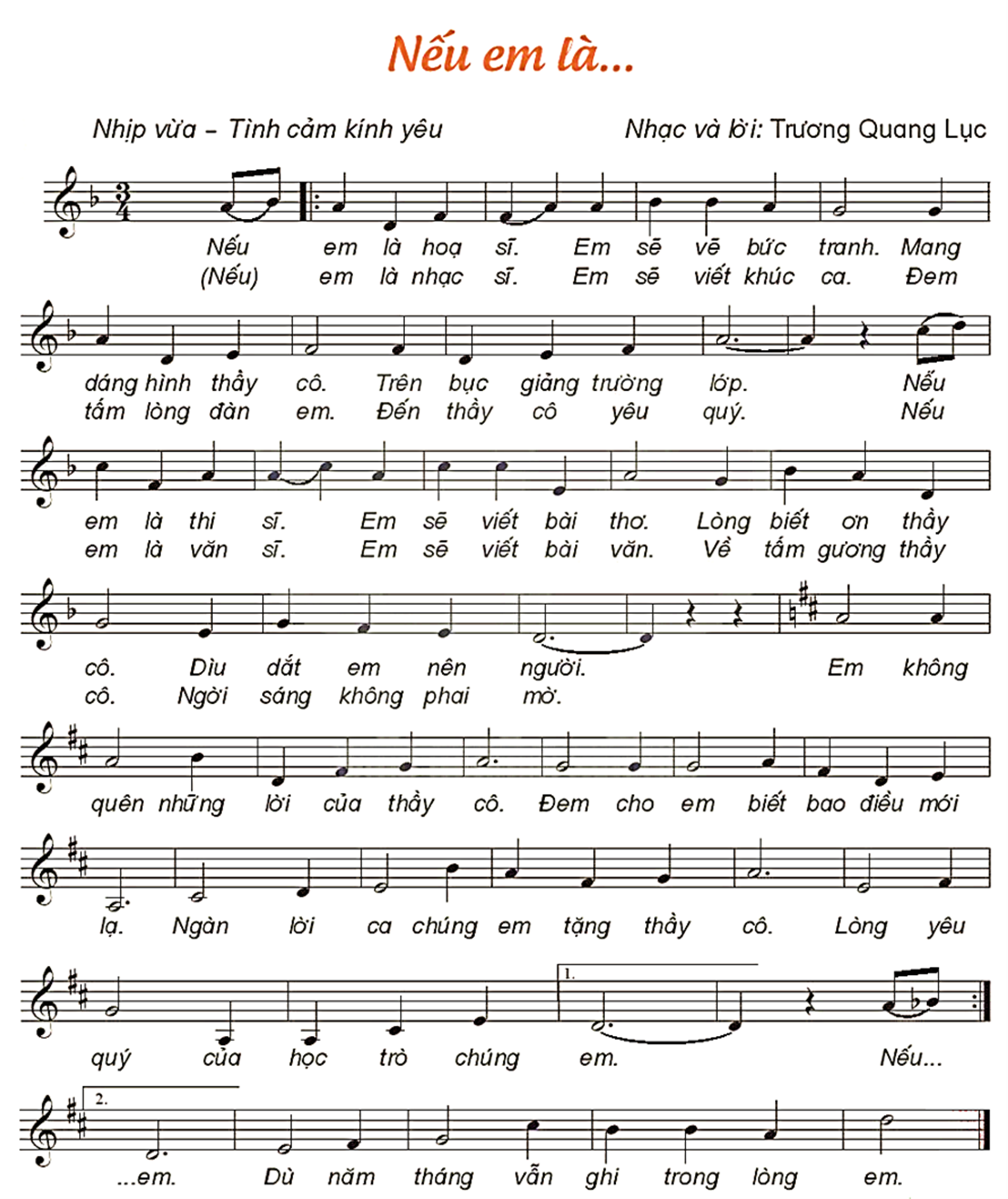 NHẠC ĐỆM
KHỞI ĐỘNG
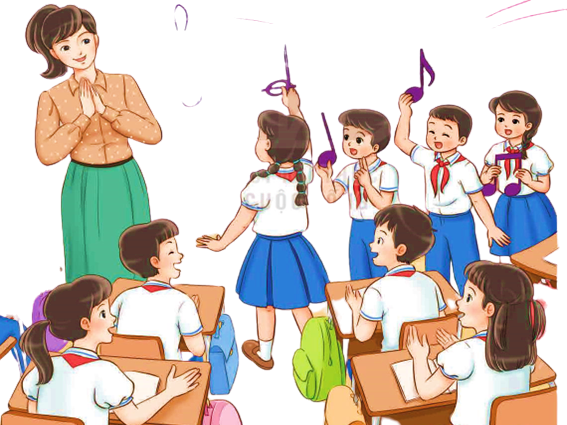 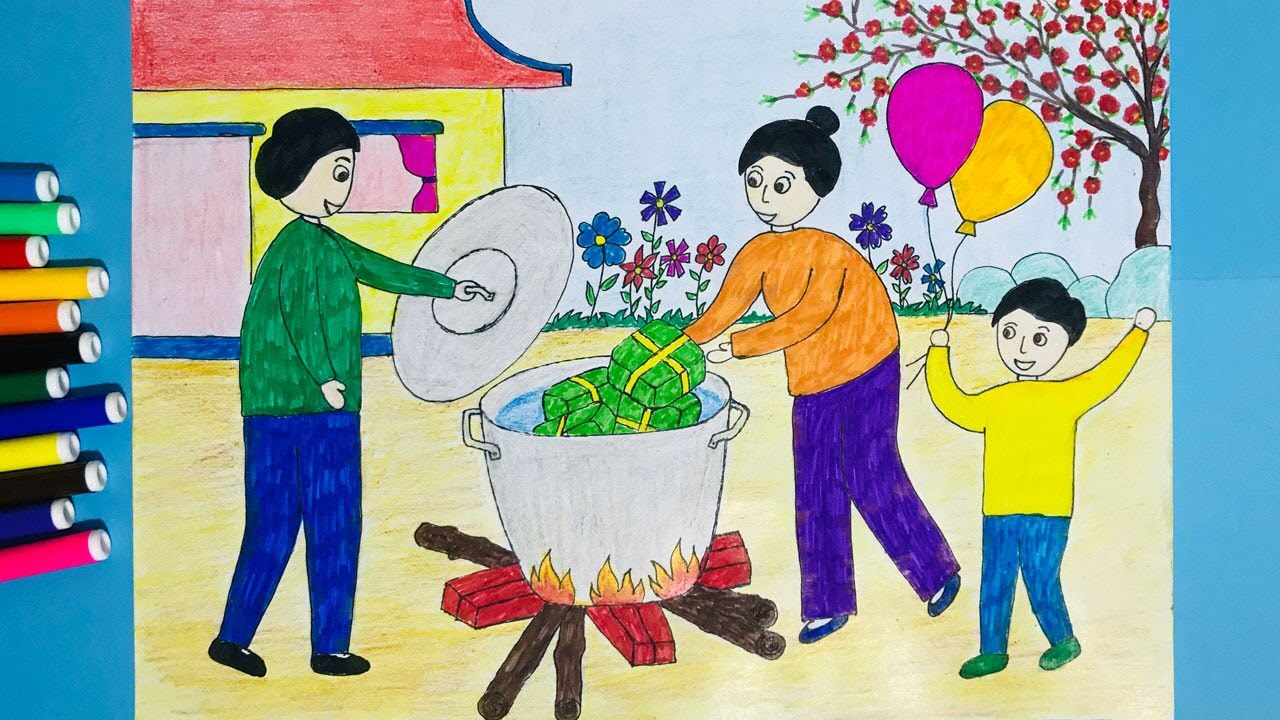 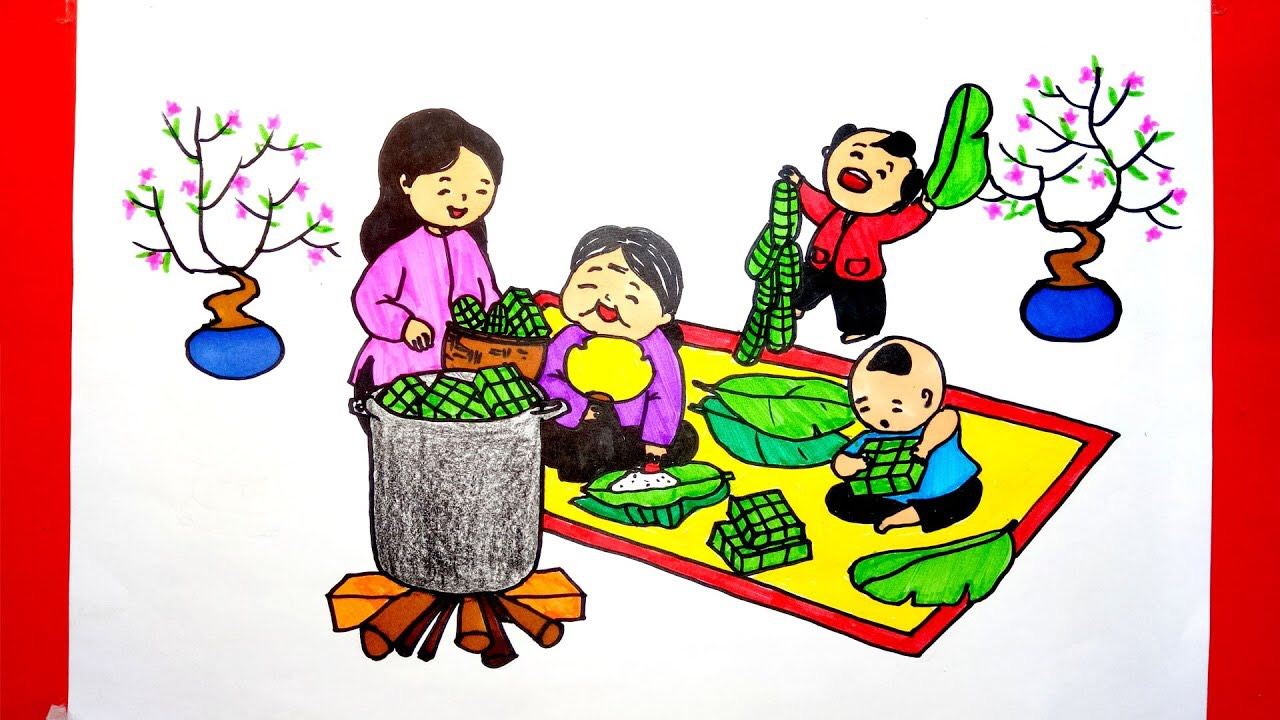 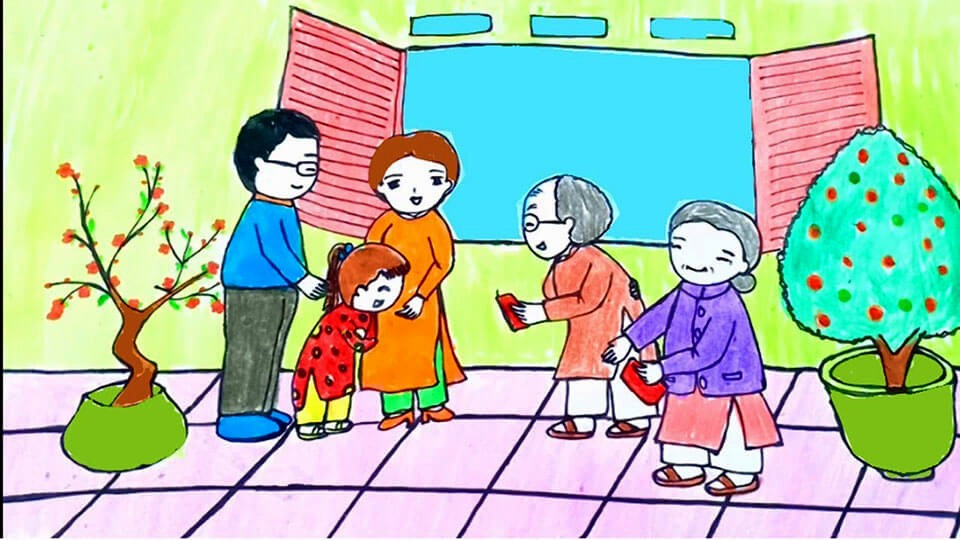 - Không khí ngày tết như thế nào? Kể tên các loại hoa thường có trong dịp tết mà em biết?
- Kể tên một số bài hát về tết mà em biết?
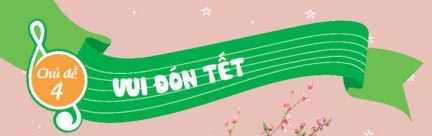 Thứ 6 ngày 6 tháng 12 năm 2024
                         Âm nhạc:
       HỌC HÁT BÀI: TẾT LÀ TẾT
Nhạc và lời: Nhất Trung
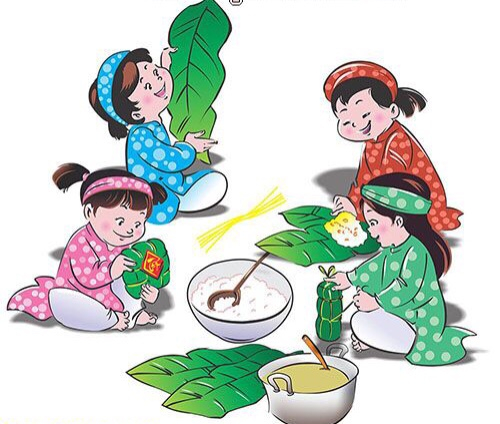 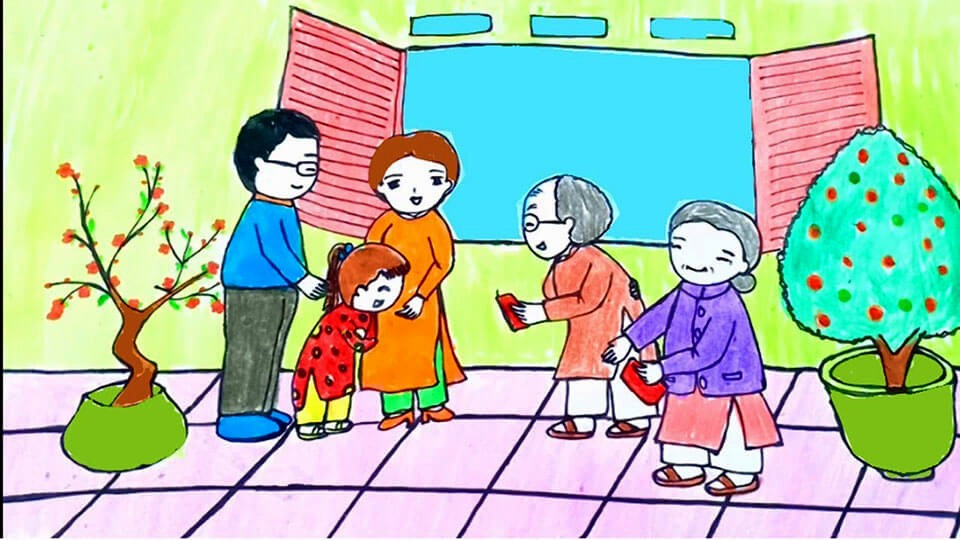 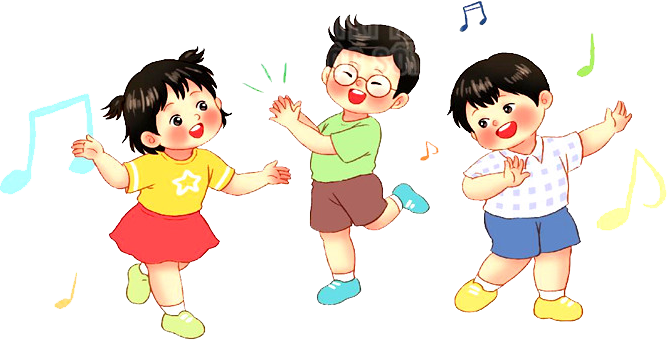 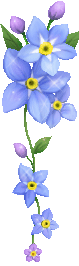 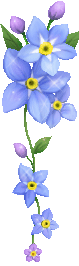 Giới thiệu đôi nét về tác giả bài hát
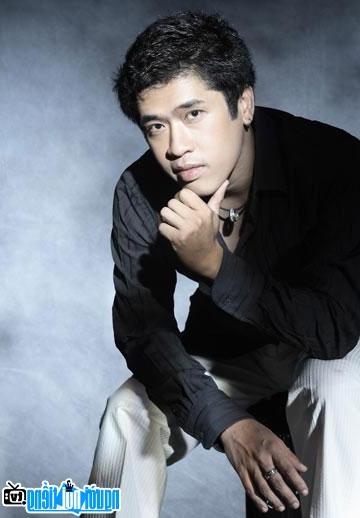 Bài hát Tết là Tết với giai điệu vui tươi trong sáng, nói về không khí của ngày tết cổ truyền khi con cháu được quây quần bên ông bà, khi người ở xa được xuân về sum họp.
      Bài hát được nhạc sĩ Nhất Trung viết rất thành công và được nhiều thế hệ biết đến.
      Nhạc sĩ Nhật Trung đã trở nên nổi tiếng từ khi còn rất trẻ với các sáng tác: Góc phố rêu xanh, Ngày em đi, Nửa vầng trăng . Ông còn là một ca sĩ kiêm hòa âm.
       Nhạc sĩ Nhật Trung sáng tác nhiều ở thể loại nhạc trẻ. Ngoài ra anh còn sáng tác một số ca khúc mang âm hưởng dân ca đương đại và ca trù.
Nhạc sĩ Nhất Trung
Sinh năm 1969 tại Hà Nội
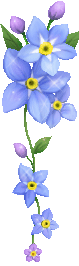 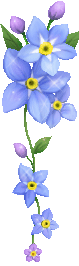 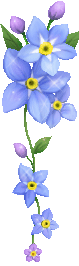 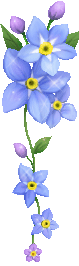 ĐỌC LỜI CA THEO TIẾT TẤU
Tết tết tết là tết là tết, tết vừa đến đây dưới mái hiên nhà.
Tết tết tết là tết là tết, tết vừa ghé qua trong nhà dưới phố.
Tết tết tết là tết là tết, cho người ở xa về đây sum vầy.
Tết tết tết là tết là tết, con cháu ông bà quây quần bên nhau.
Cho bầy trẻ thơ cùng khoe áo mới. Cho những người lớn lì xì trẻ con.
Tết tết muôn người hân hoan chúc nhau. Chúc nhau một năm an lành yên vui.
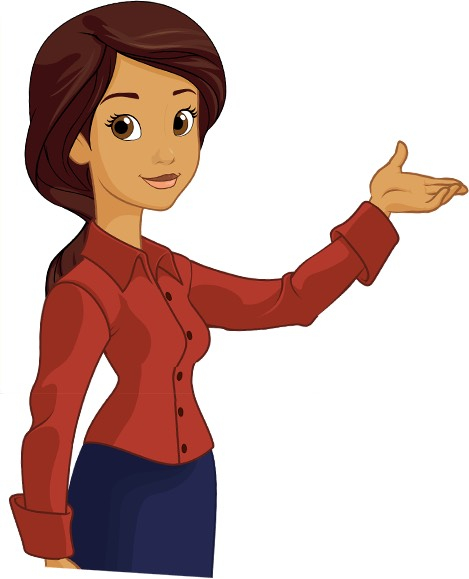 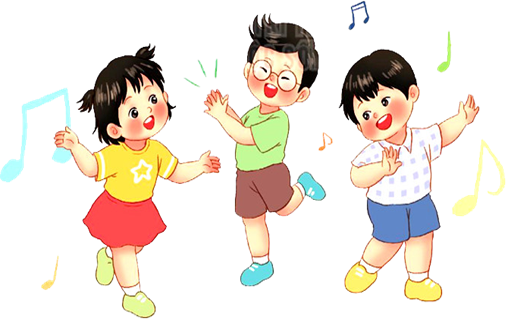 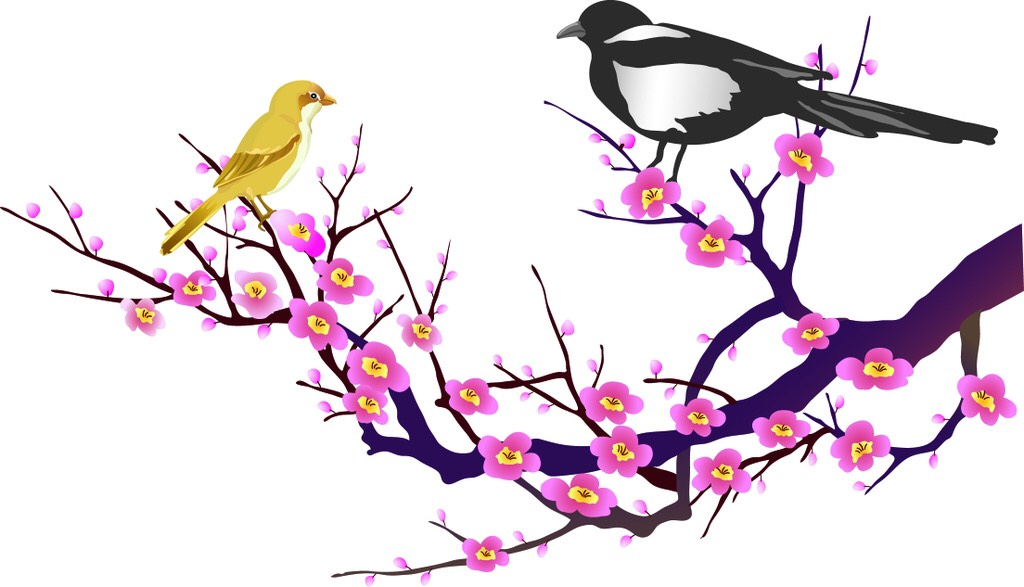 HÁT MẪU
Tết là tết
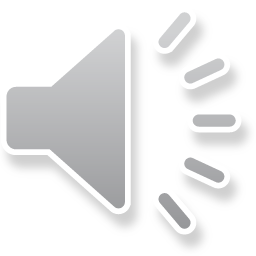 Nhạc và lời: Nhất Trung
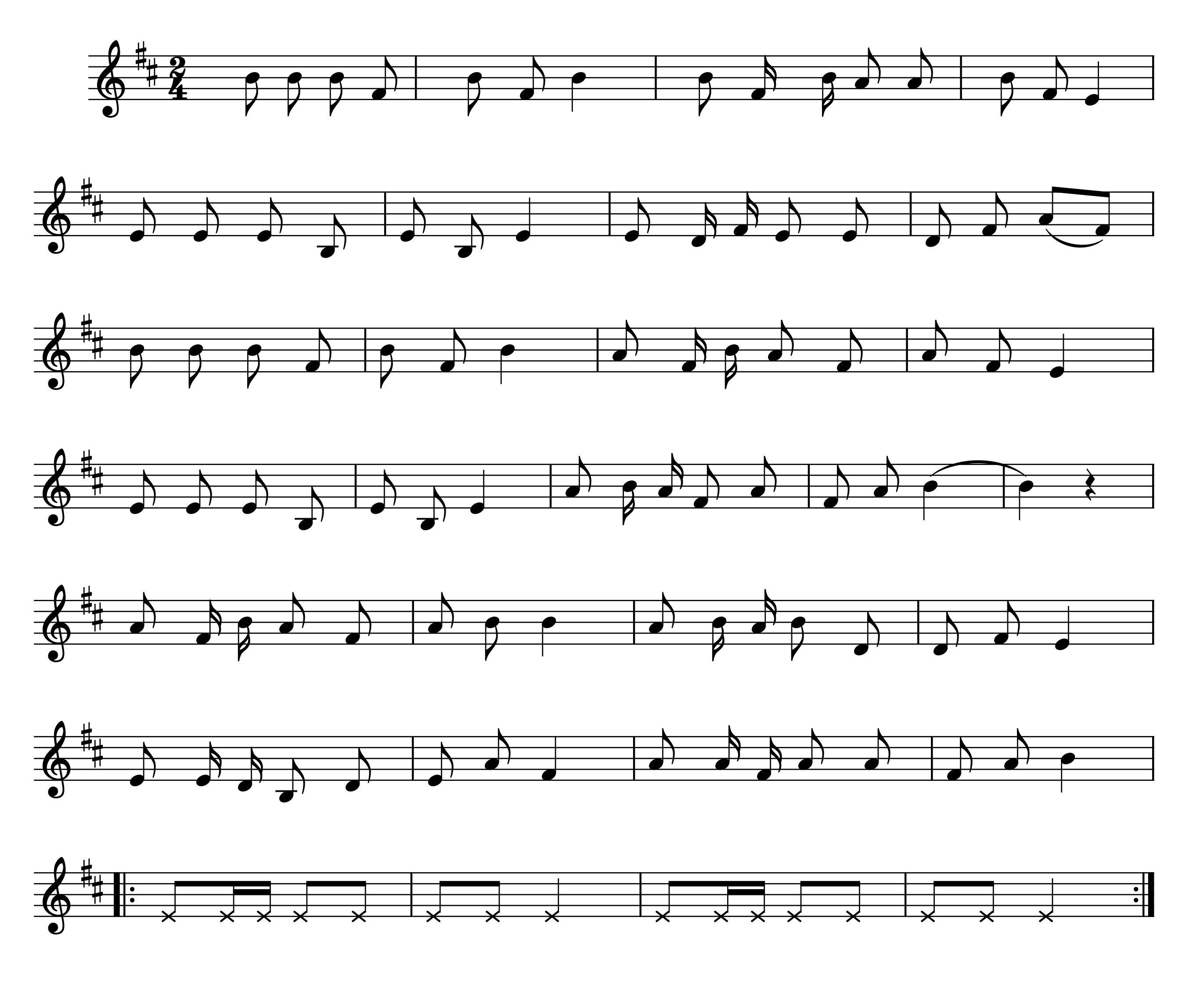 Tết tết  tết   là       tết     là   tết,         tết  vừa  đến đây  dưới mái hiên nhà.
Tế  tết   tết       là     tết    là     tết,         tết    vừa ghé qua trong nhà  dưới   phố.
Tết   tết    tết    là     tết     là     tết,        cho  người ở  xa    về         đây  sum   vầy.
Tết    tết   tết   là     tết   là    tết,    con  cháu ông quây  quần  bên nhau.
Cho  bầy trẻ thơ  cùng  khoe  áo  mới.     Cho những người lớn lì  xì  trẻ    con.


        Tết tết muôn người hân hoan chúc nhau.Chúc nhau một năm an lành yên vui.
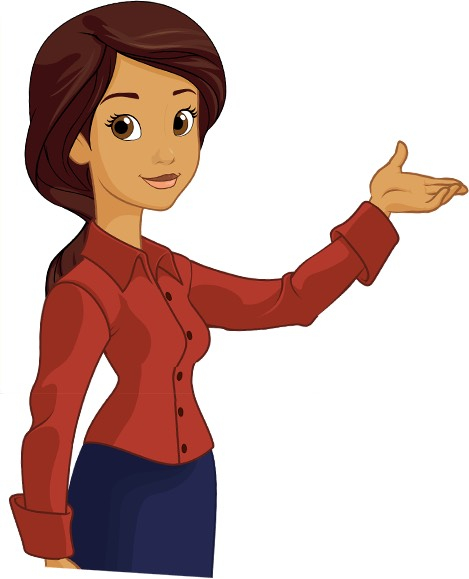 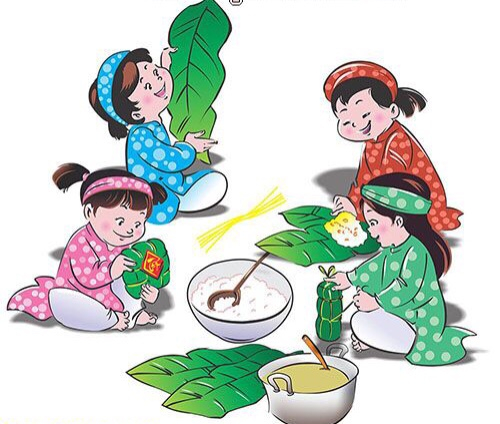 Cho  bầy trẻ thơ cùng     khoe áo    mới.      Cho những người lớn lì     xì    trẻ  con.
Tết   tết  muôn người hân hoan chúc nhau.   Chúc nhau một năm an lành yên vui.
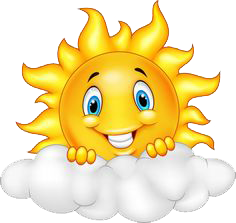 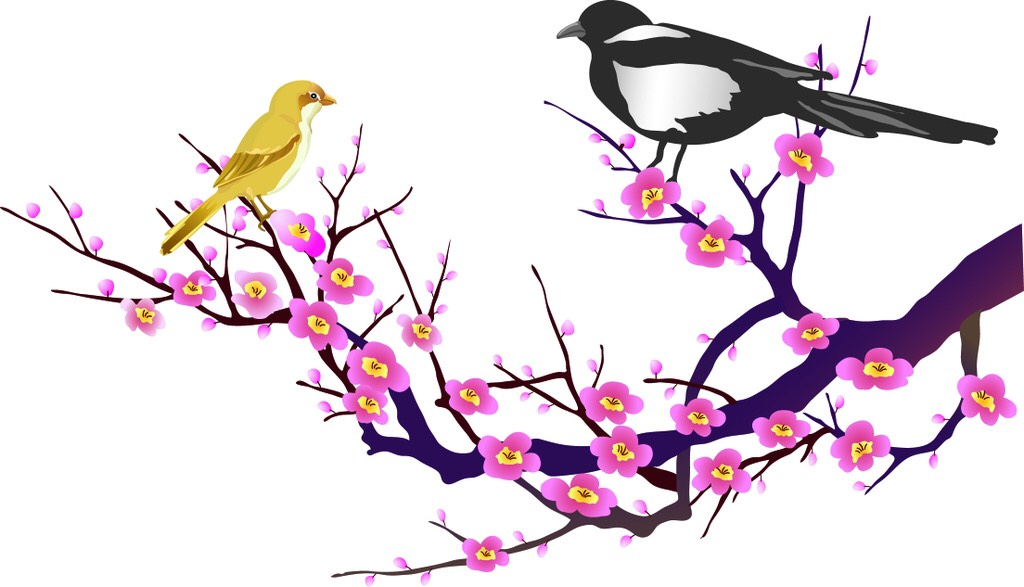 HỌC HÁT TỪNG CÂU
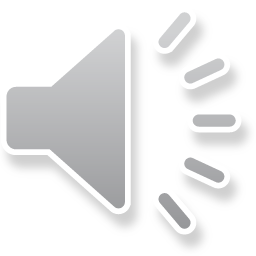 Câu 1
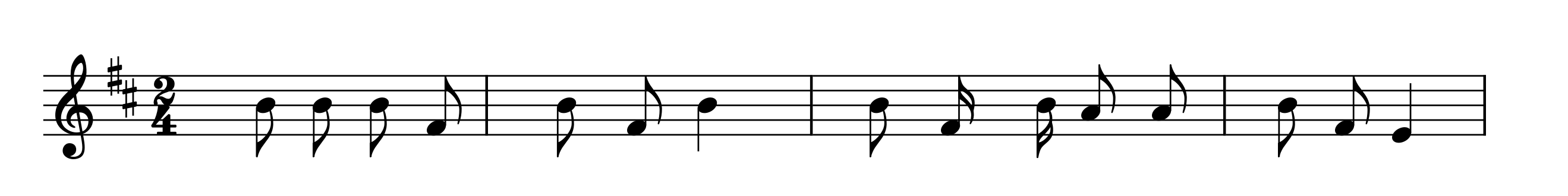 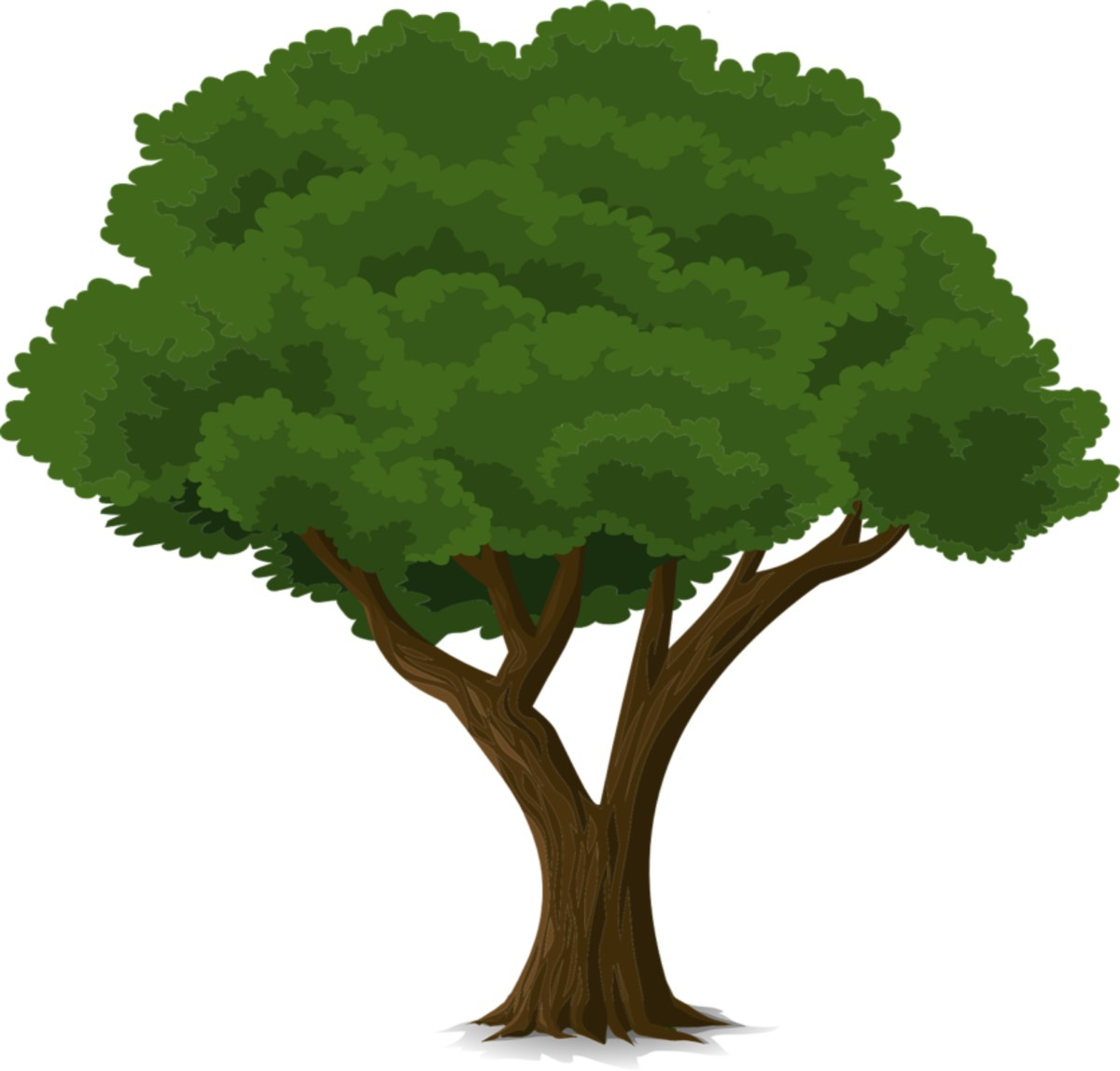 Tết   tết  tết    là           tết     là   tết,              tết   vừa     đến đây dưới   mái  hiên  nhà.
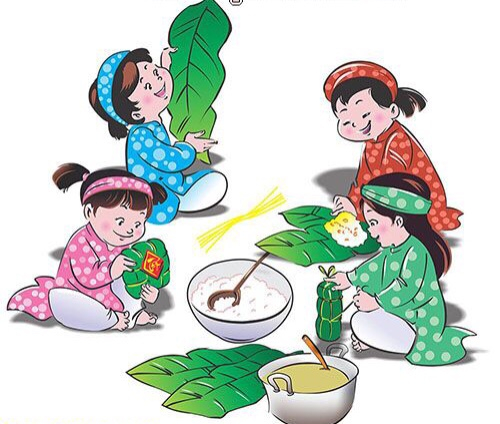 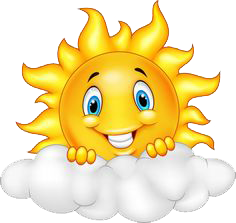 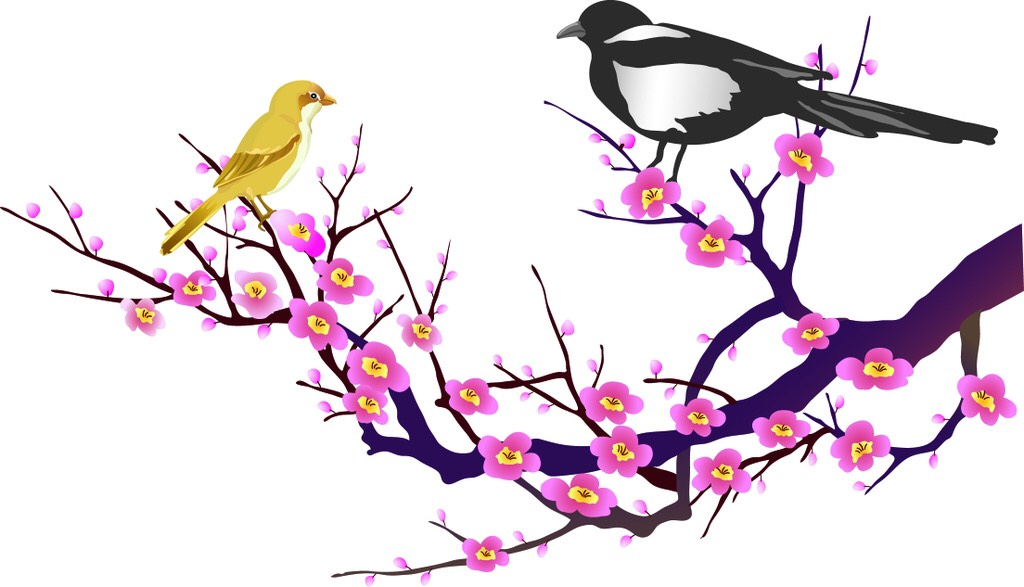 Câu 2
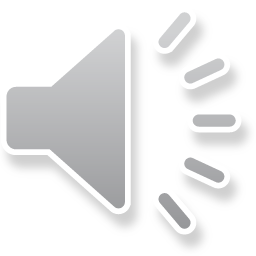 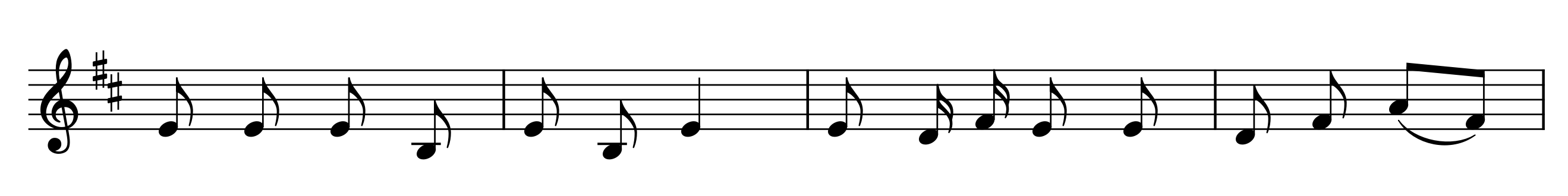 Tết     tết   tết      là         tết   là      tết,         tết   vừa ghé qua trong    nhà dưới    phố.
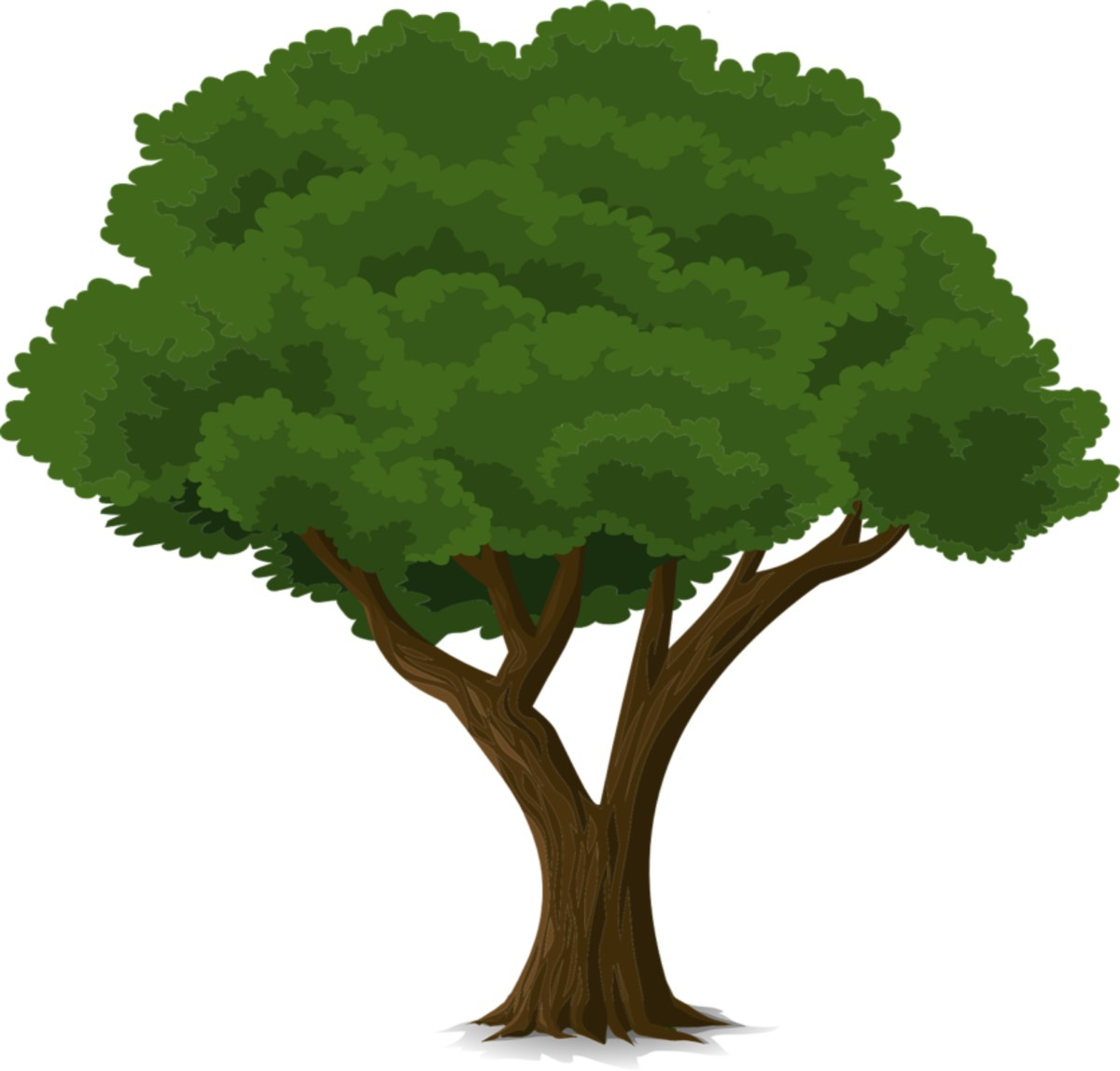 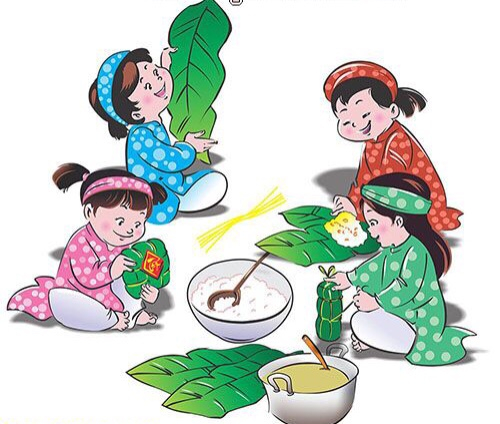 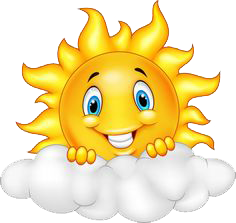 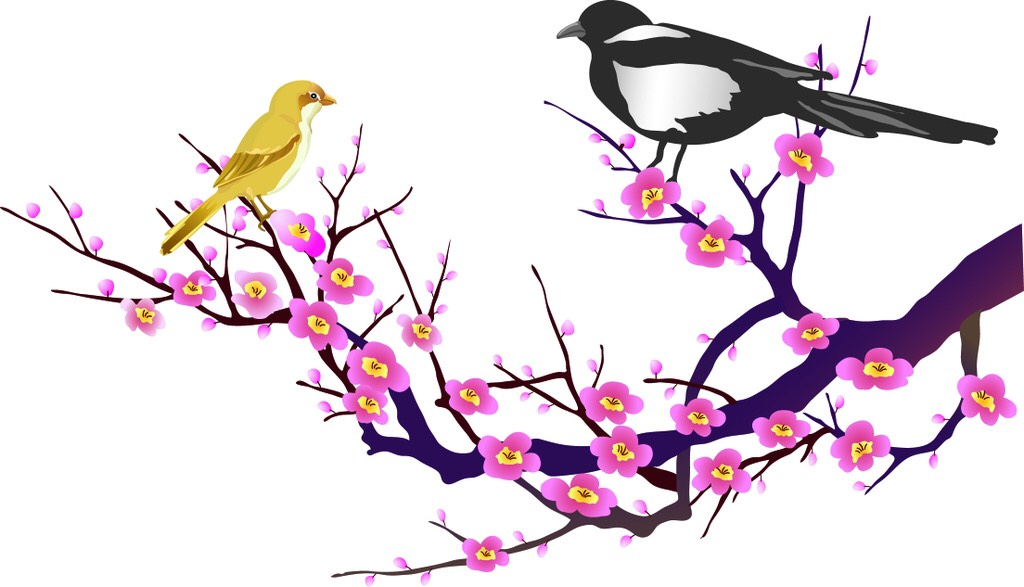 Nối câu 1+2
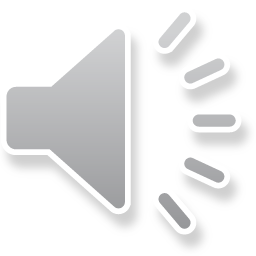 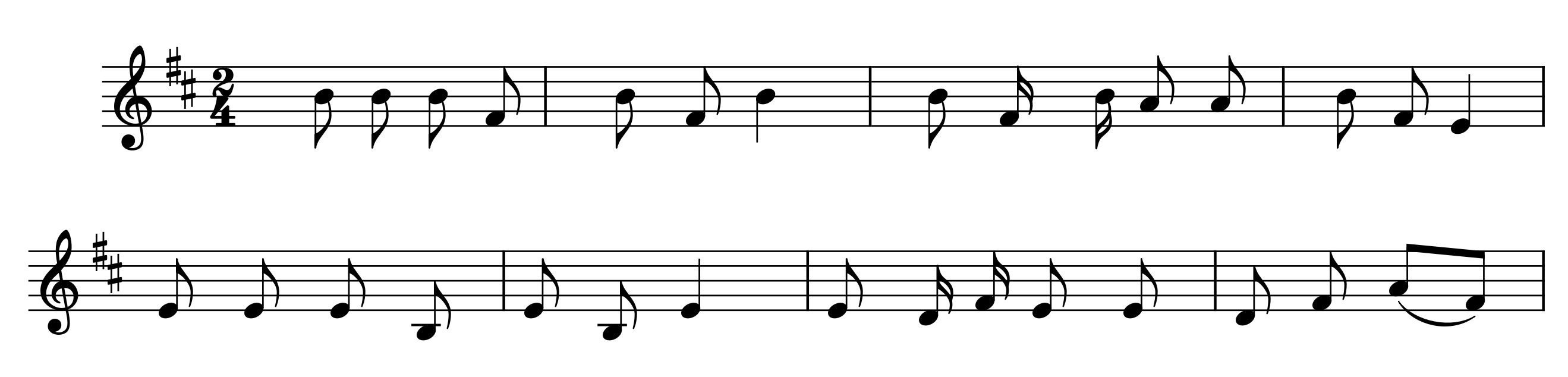 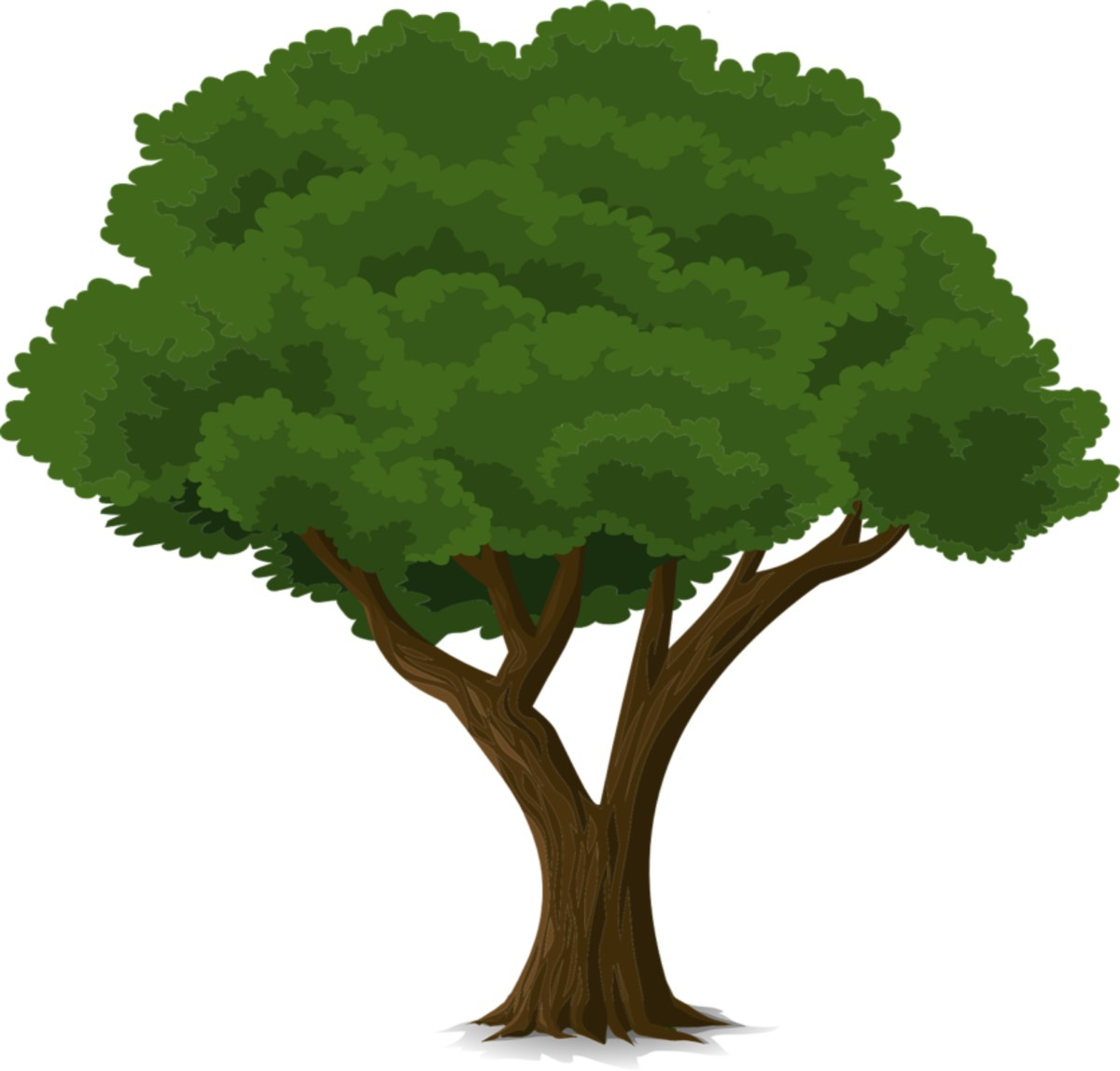 Tết  tết tết   là       tết    là tết,             tết vừa đến đây dưới  mái hiên nhà.
Tết  tết    tết       là      tết     là    tết,           tết   vừa ghé qua trong nhà  dưới   phố.
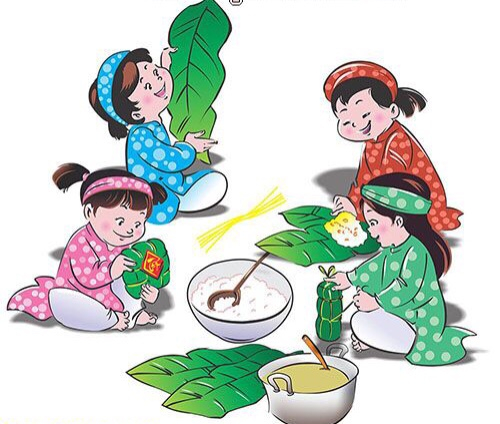 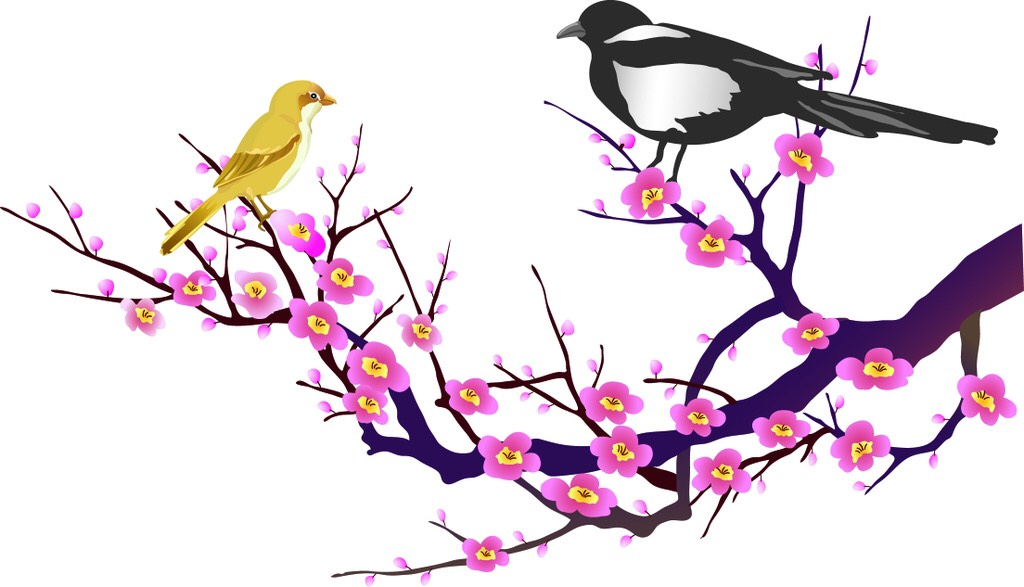 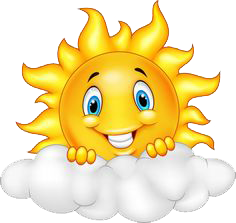 Câu 3
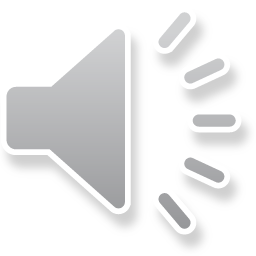 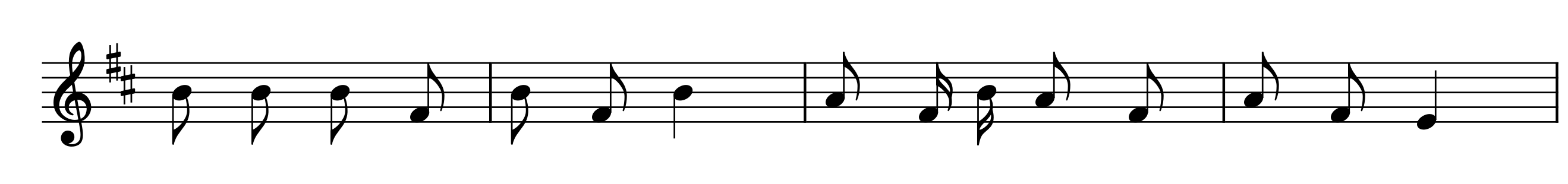 Tết    tết    tết     là       tết     là     tết,           cho người  ở   xa      về        đây  sum    vầy.
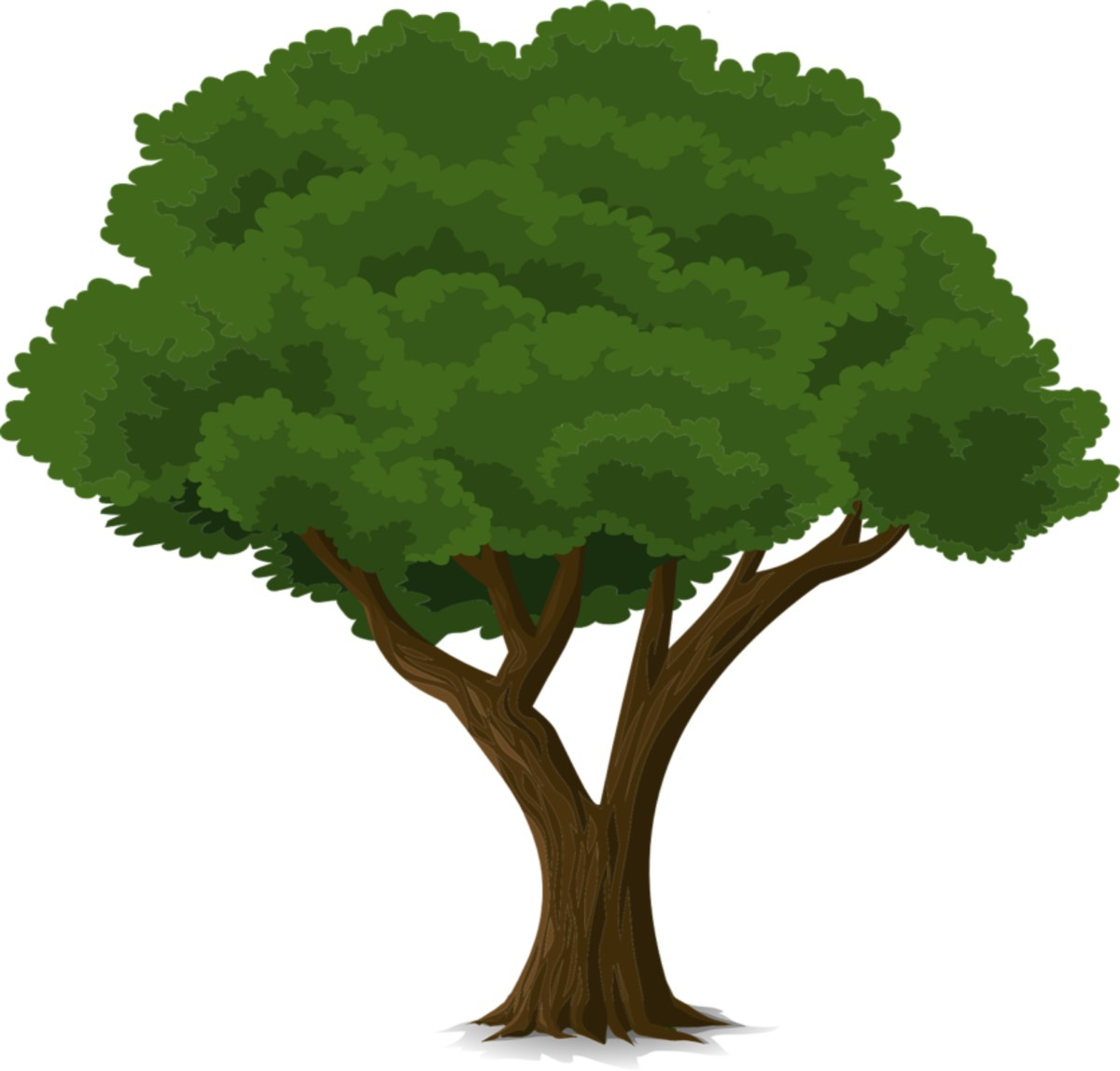 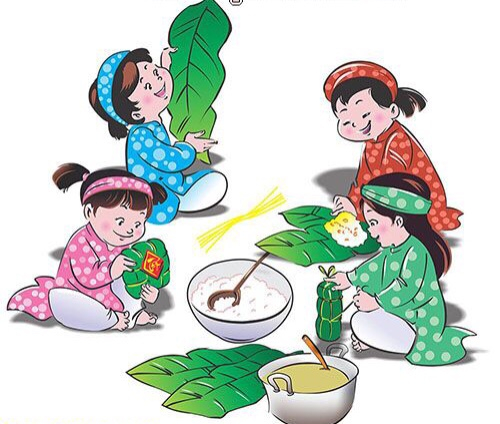 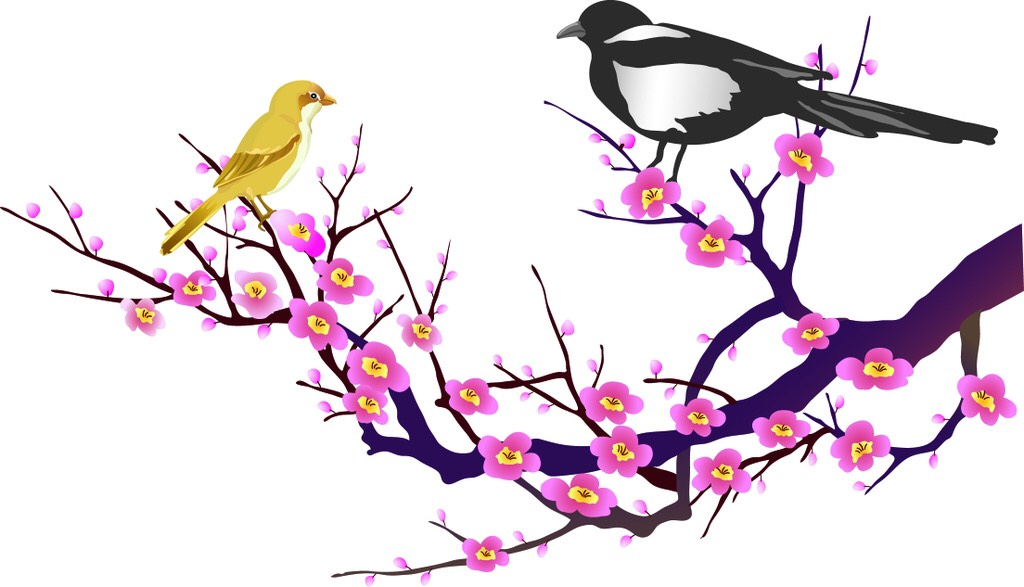 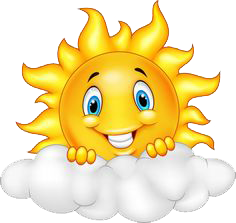 Câu 4
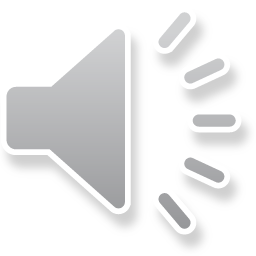 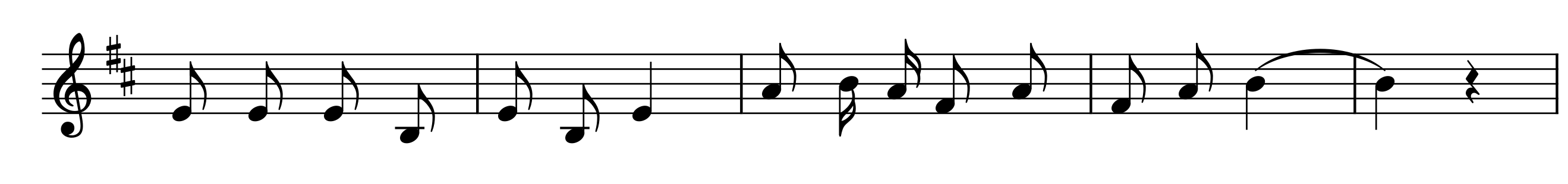 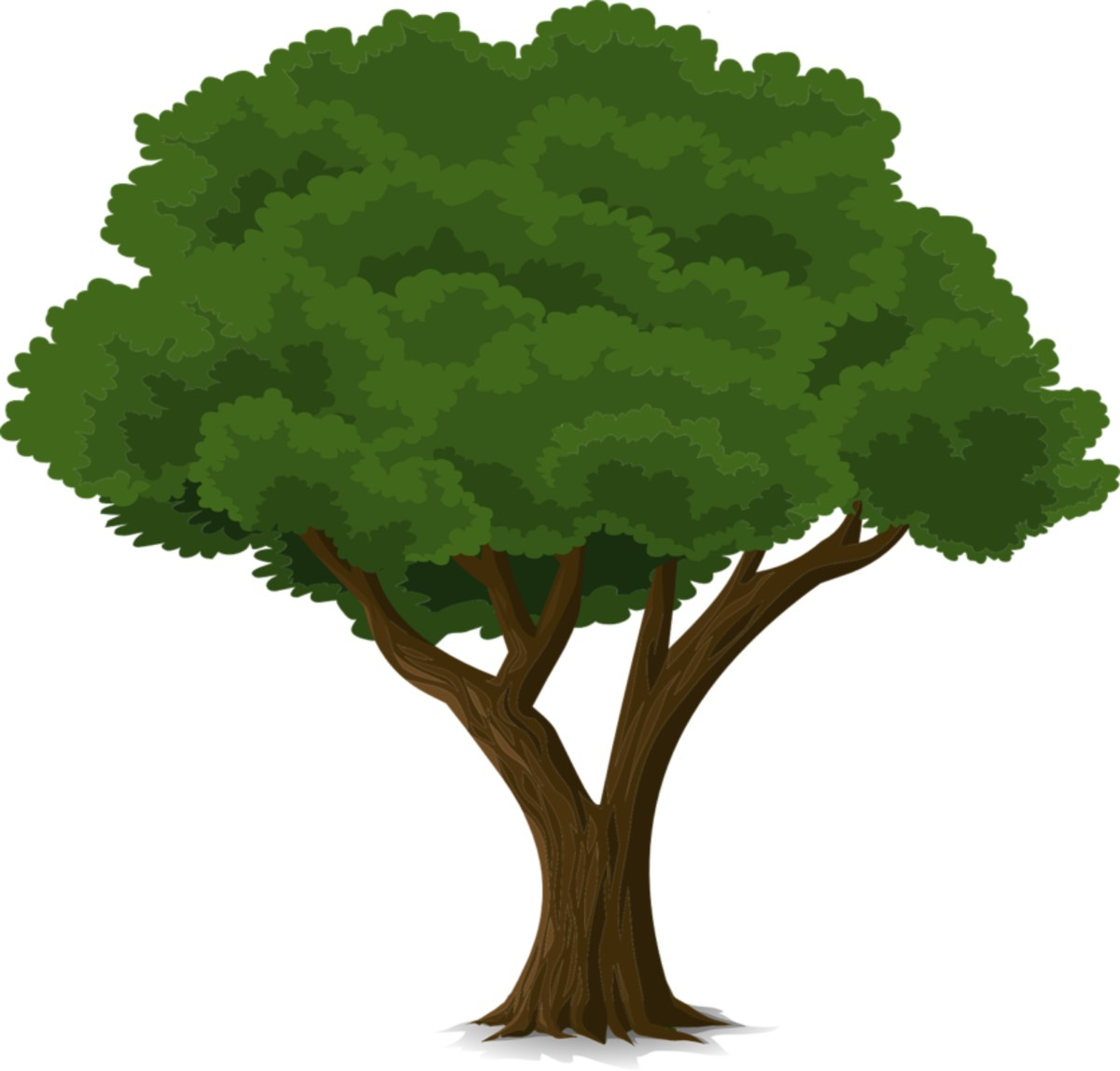 Tết    tết   tết      là       tết    là     tết,      con cháu ông bà quây quần bên nhau.
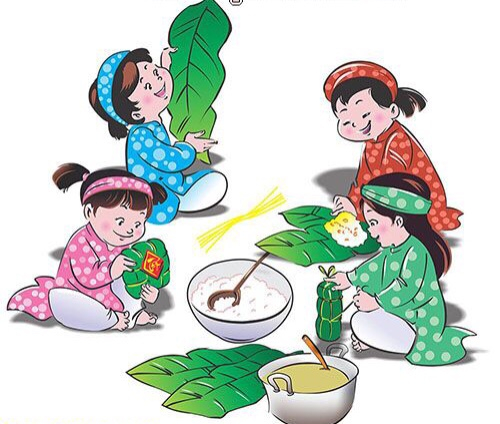 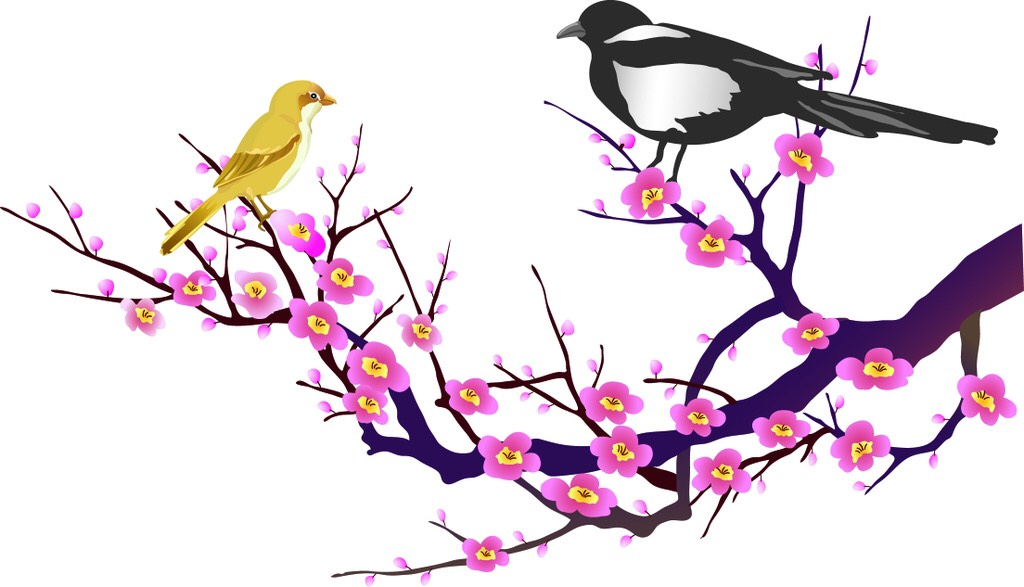 Nối câu 3+4
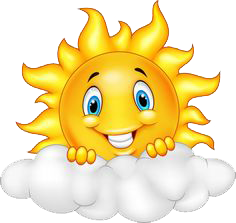 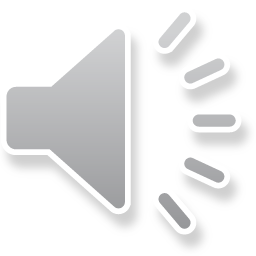 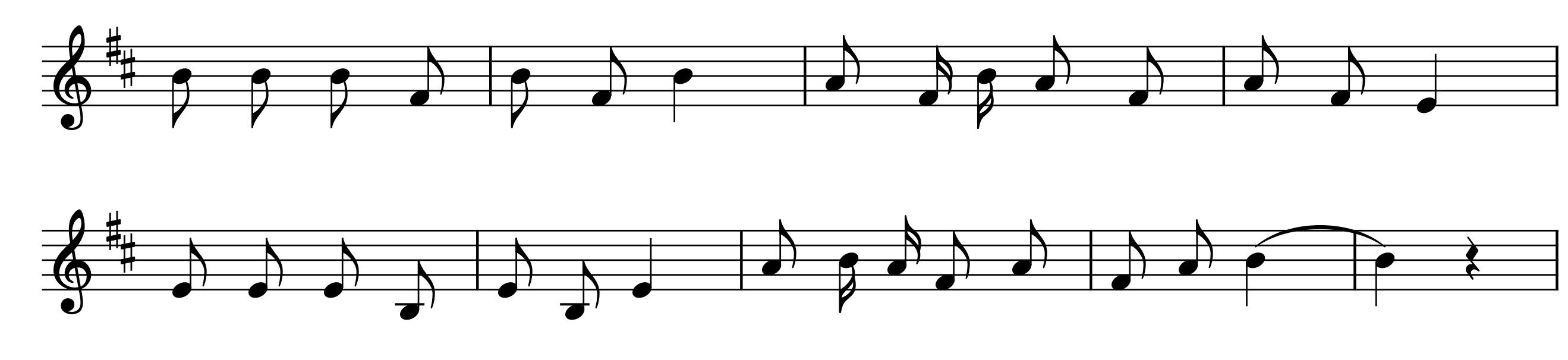 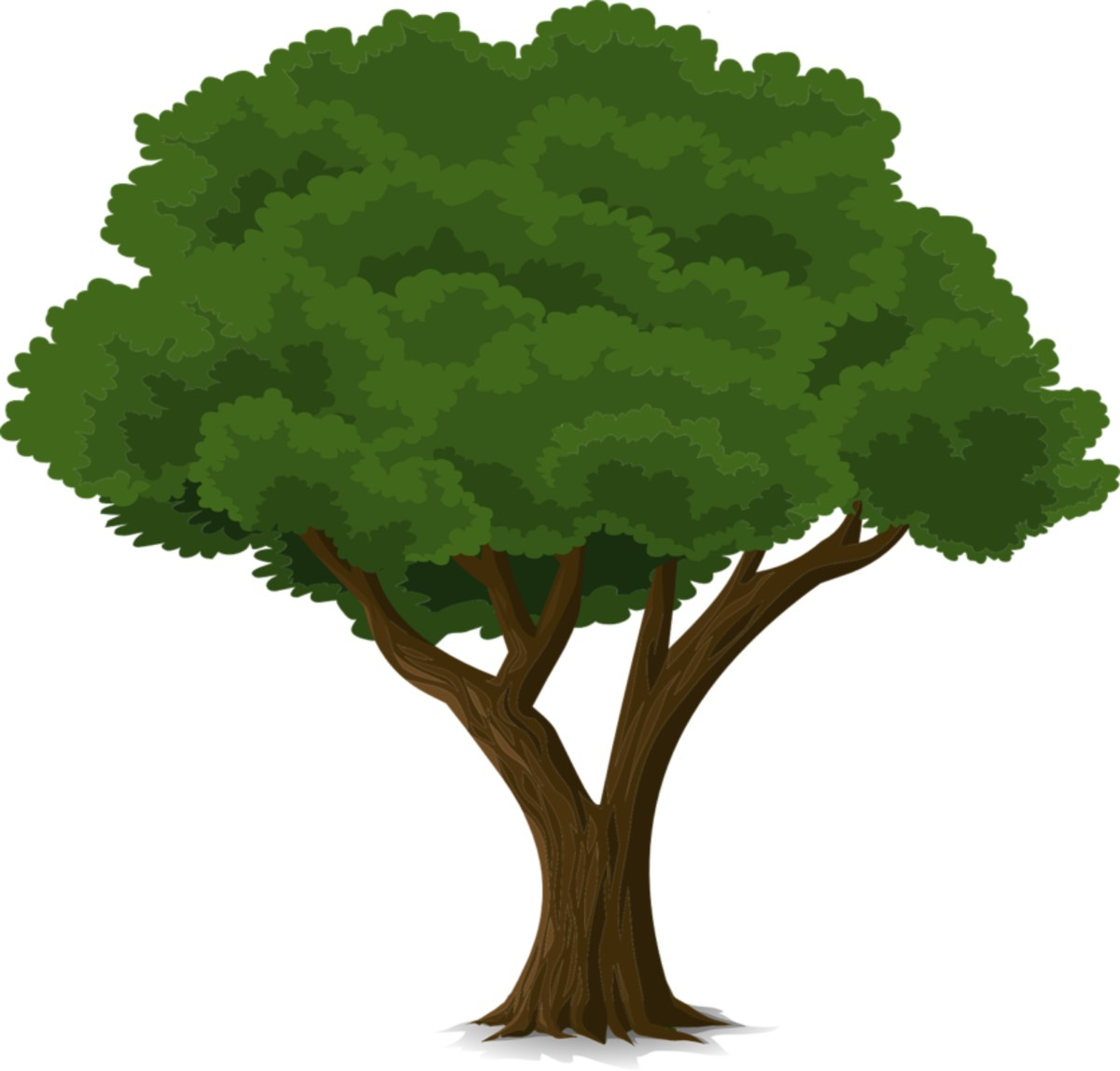 Tết    tết    tết    là      tết     là    tết,         cho người ở    xa     về       đây sum vầy.
Tết     tết   tết     là      tết    là    tết,   con cháu ông bà quây quần bên nhau.
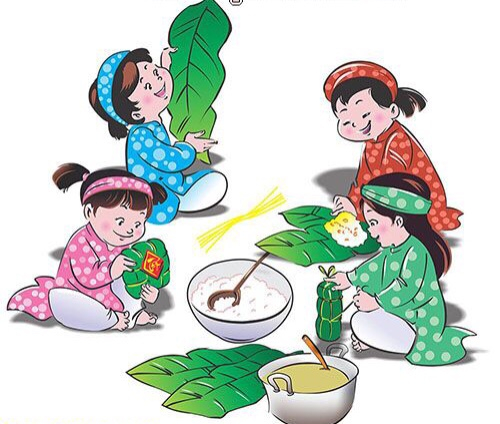 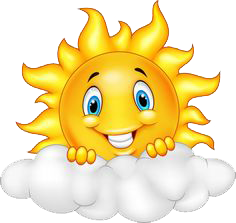 Câu 5
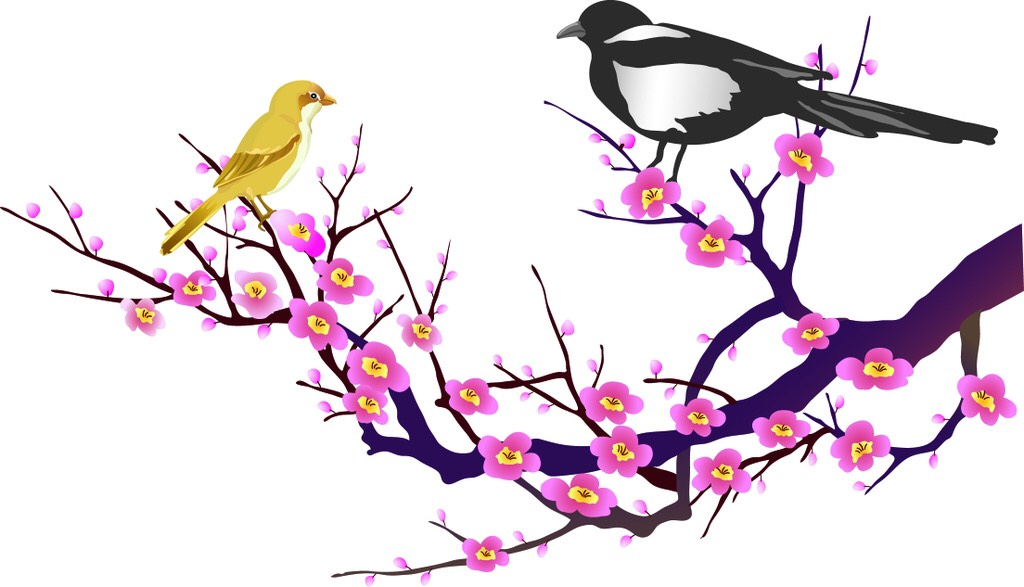 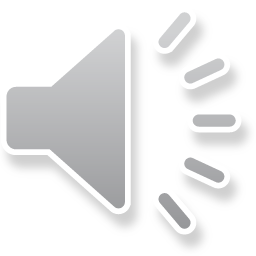 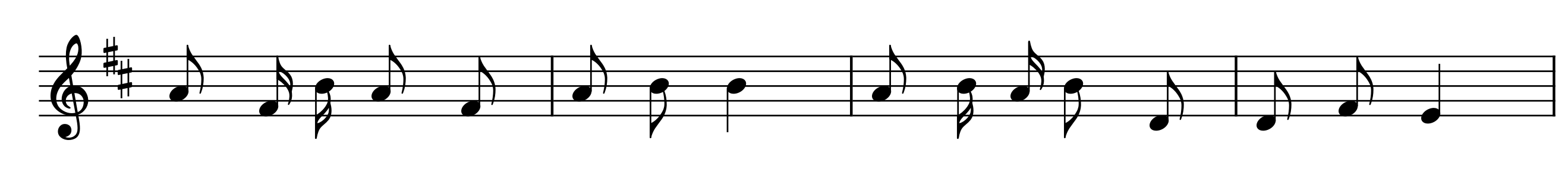 Cho   bầy trẻ thơ  cùng    khoe  áo  mới.      Cho những người lớn lì     xì     trẻ   con.
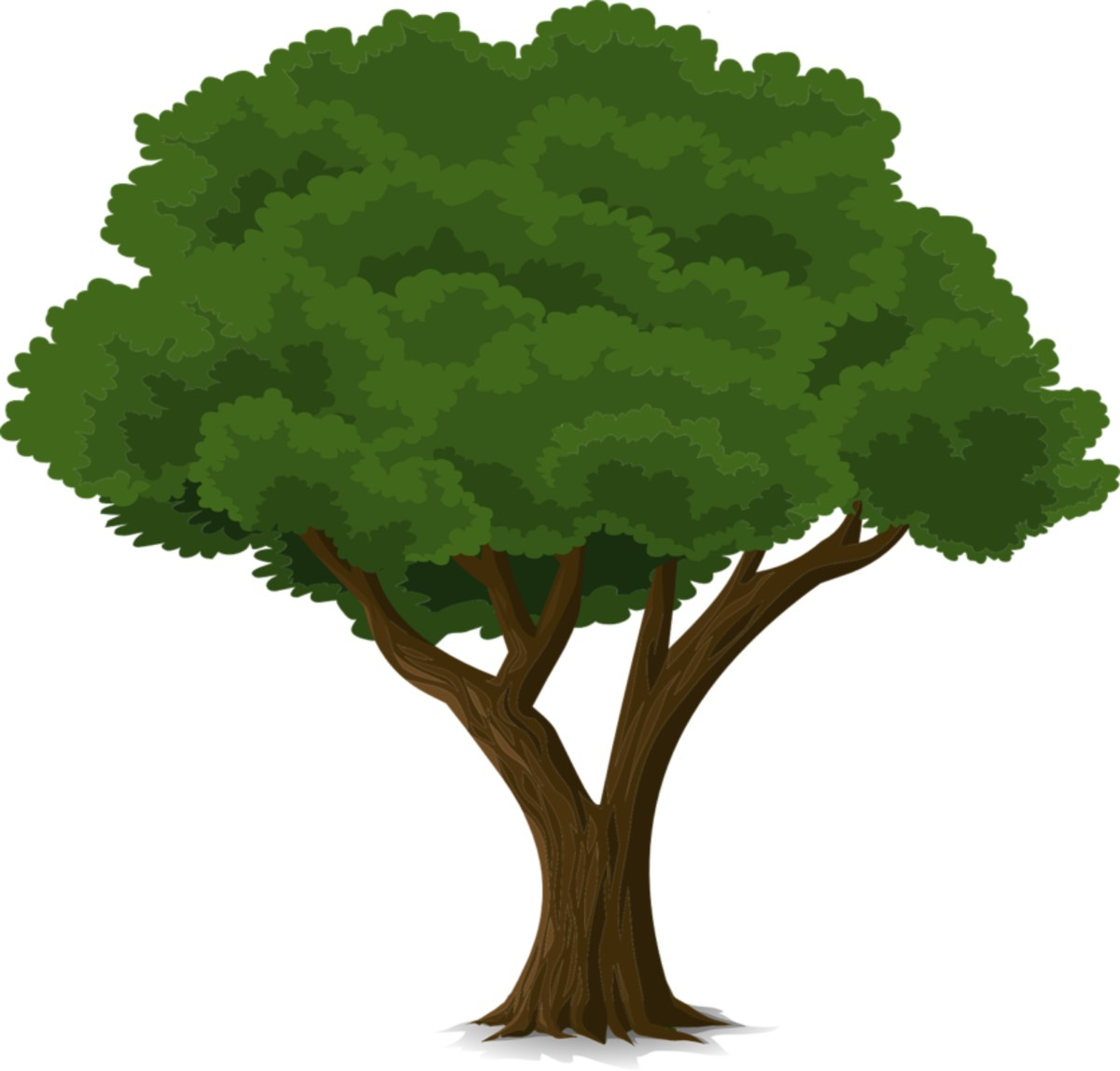 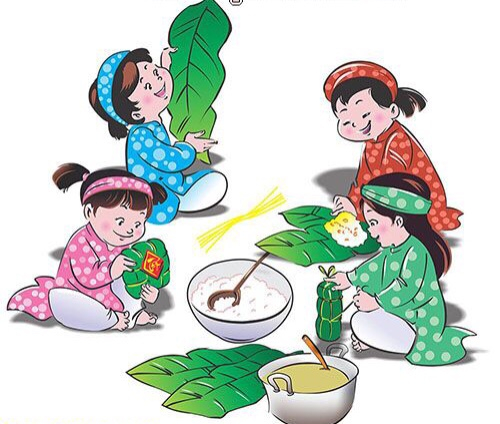 Câu 6
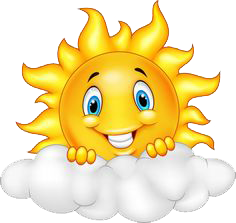 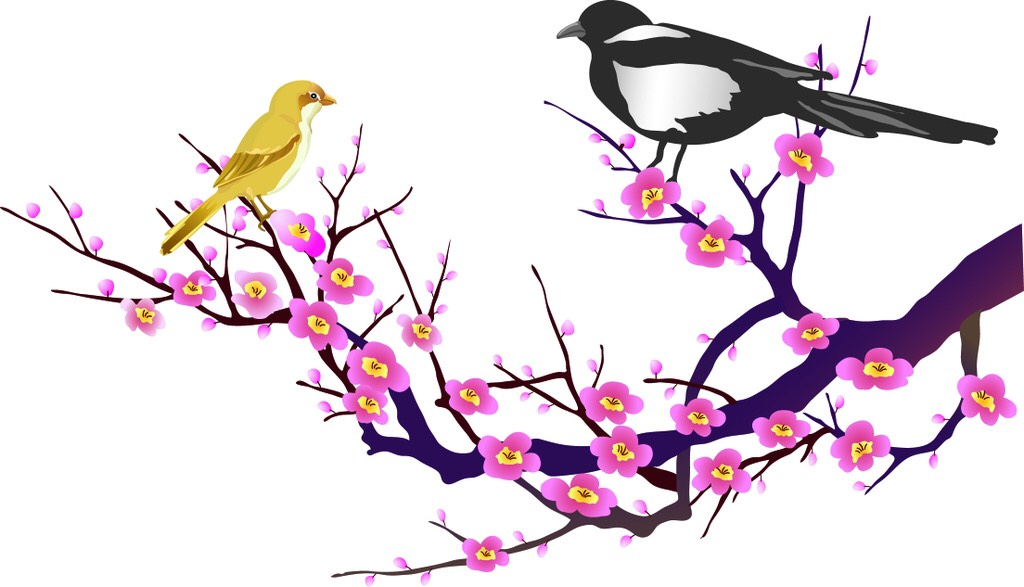 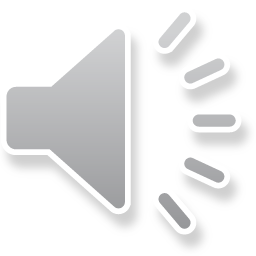 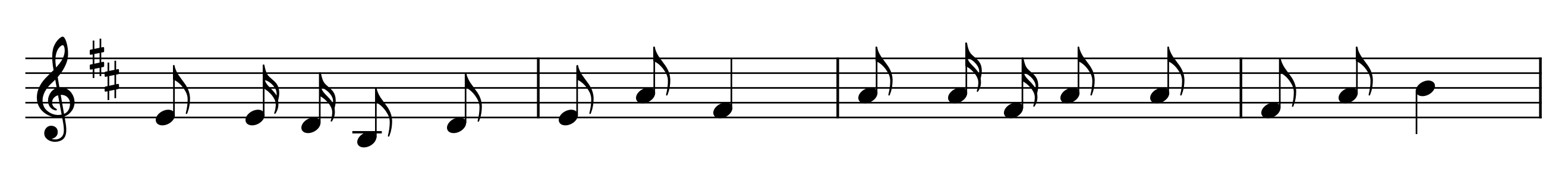 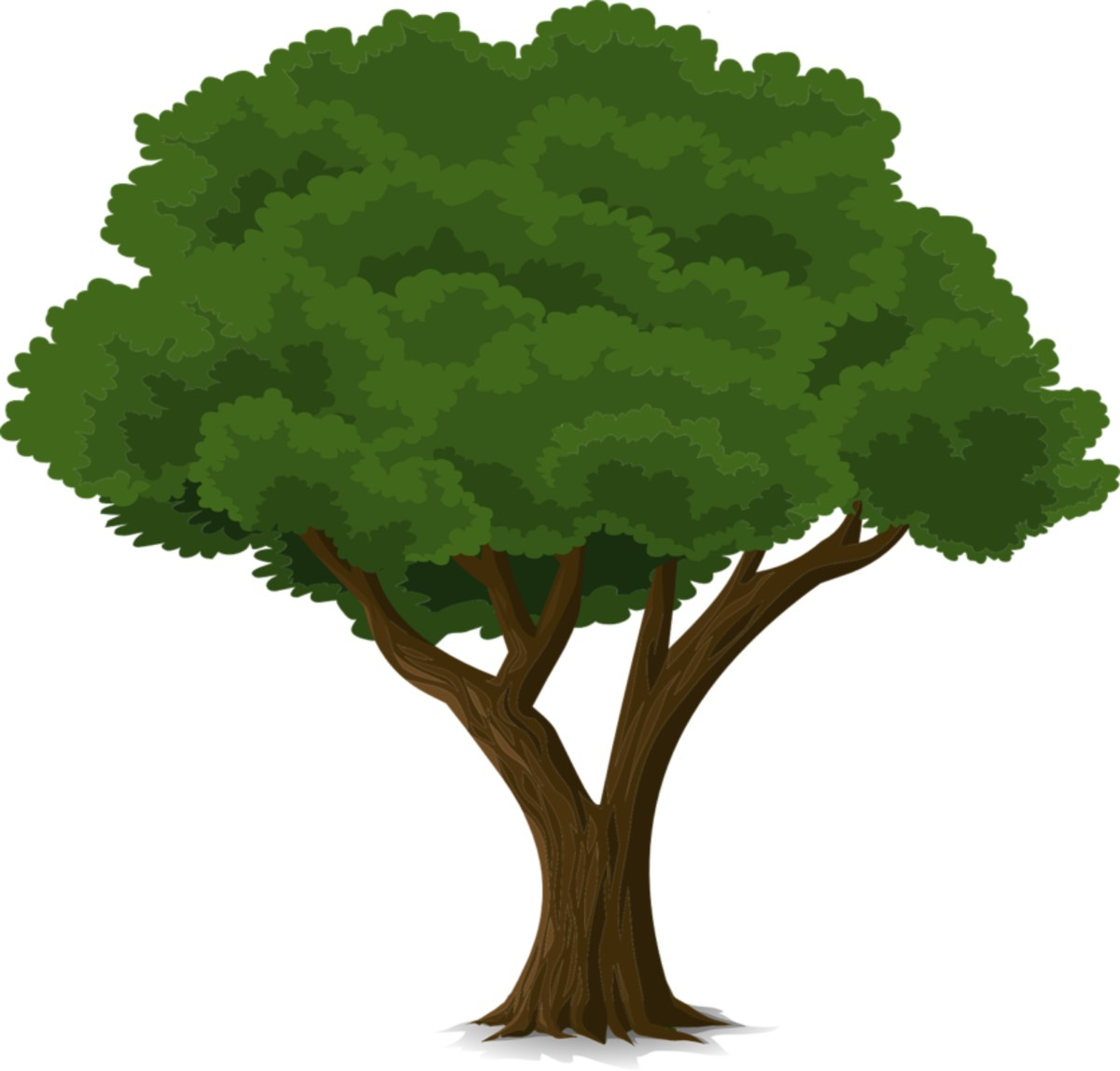 Tết  tết muôn người hân hoan chúc nhau.     Chúc nhau một năm an    lành yên vui.
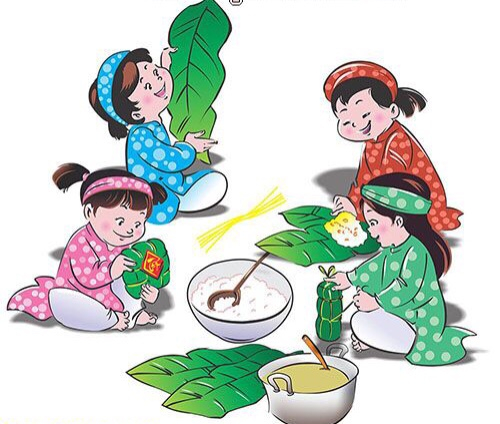 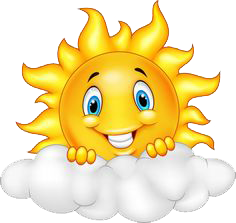 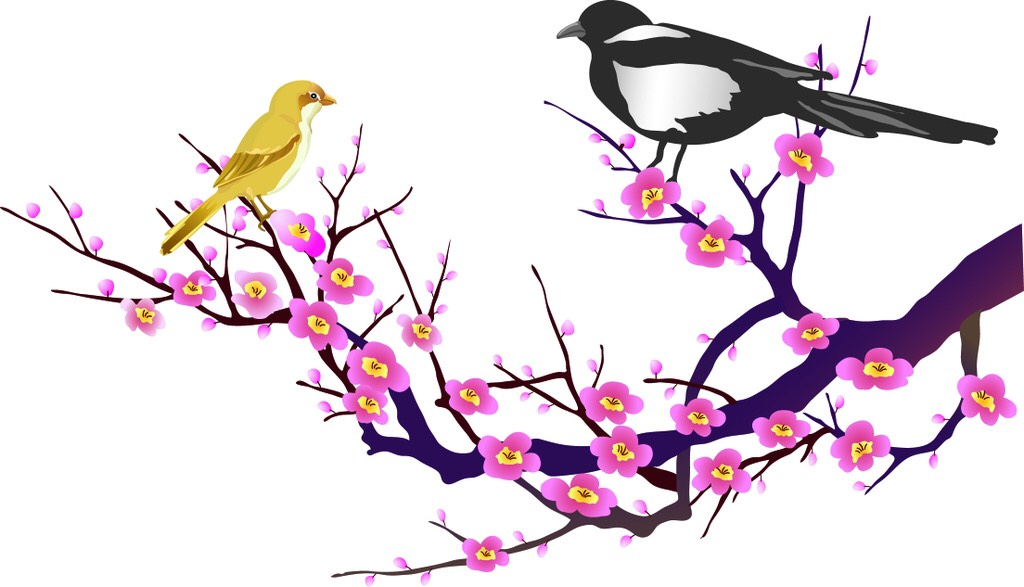 Nối câu 5+6
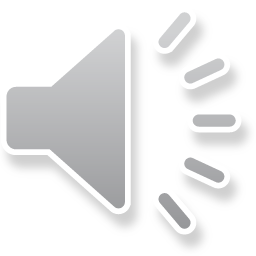 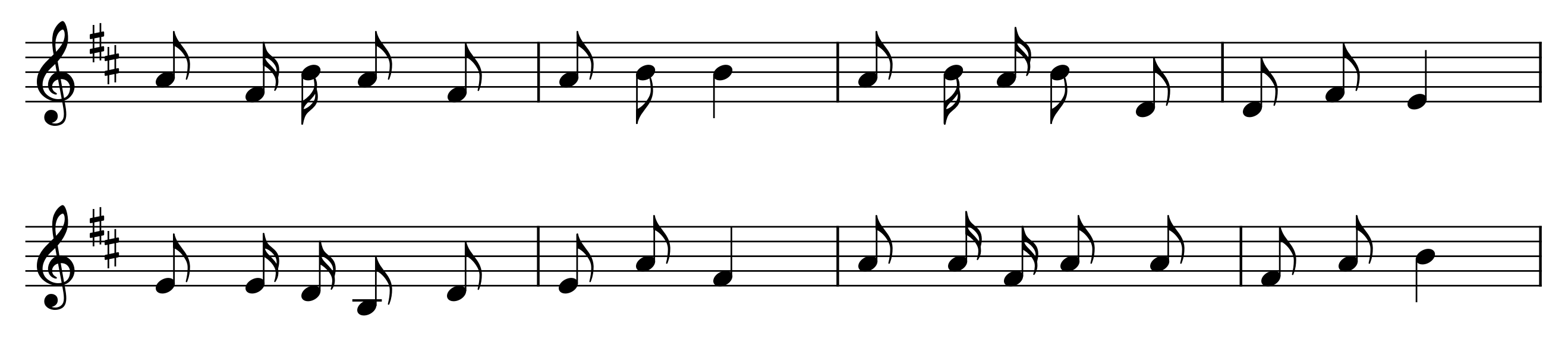 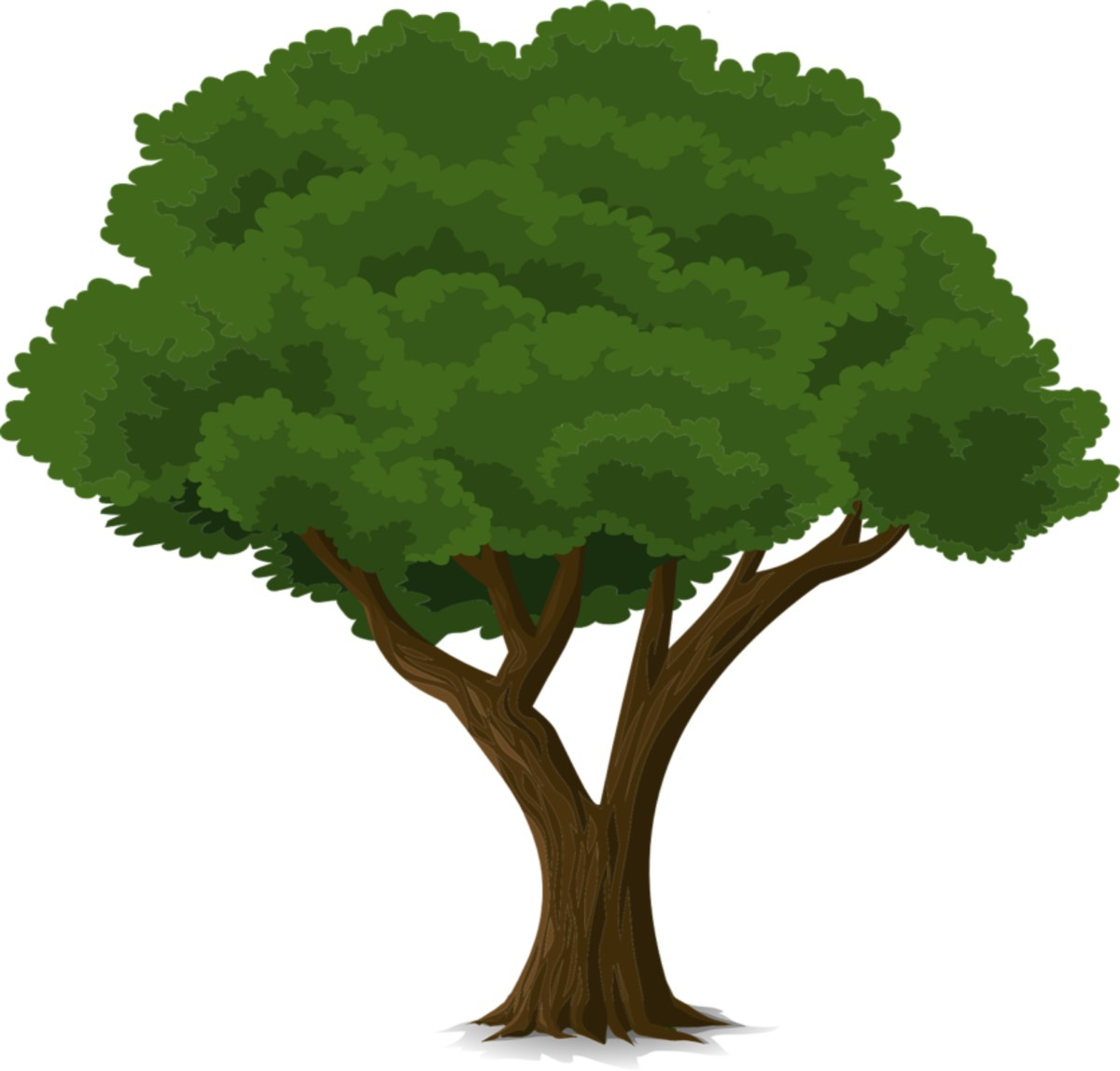 Cho   bầy trẻ thơ  cùng    khoe  áo mới.       Cho những người lớn lì        xì    trẻ    con.



   Tết   tết muôn người hân hoan chúc nhau.   Chúc nhau một năm  an      lành yên vui.
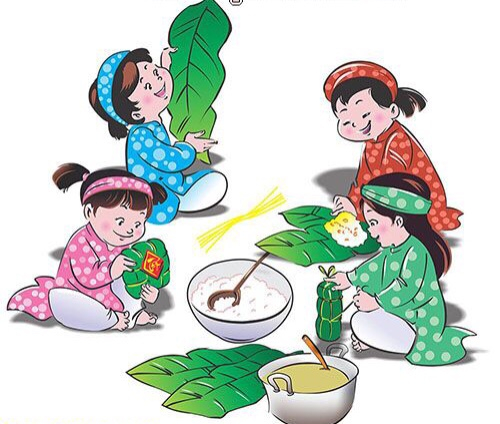 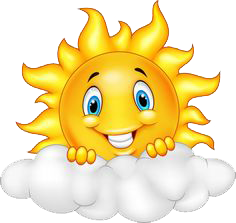 Câu tiết tấu
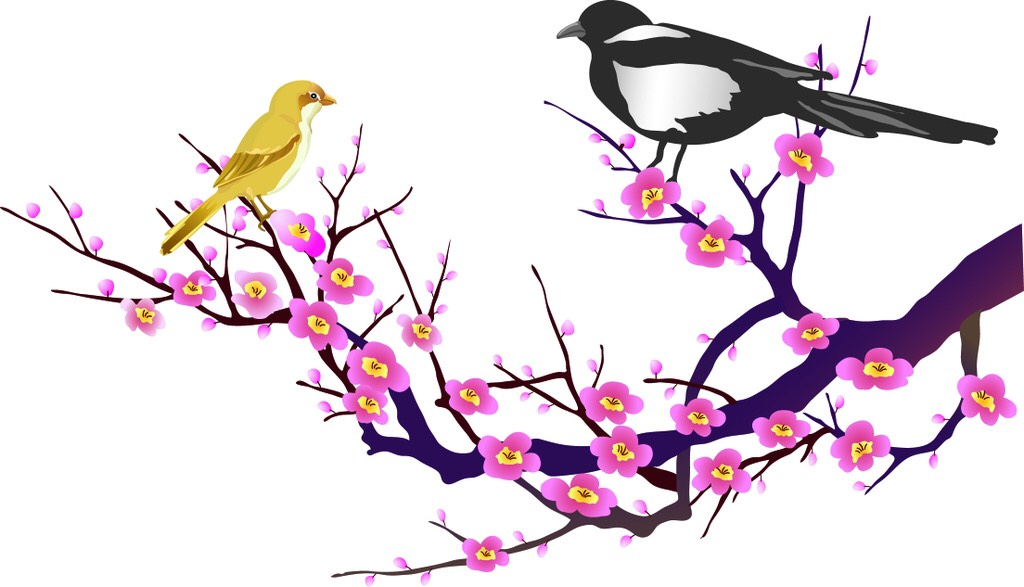 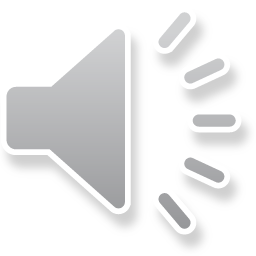 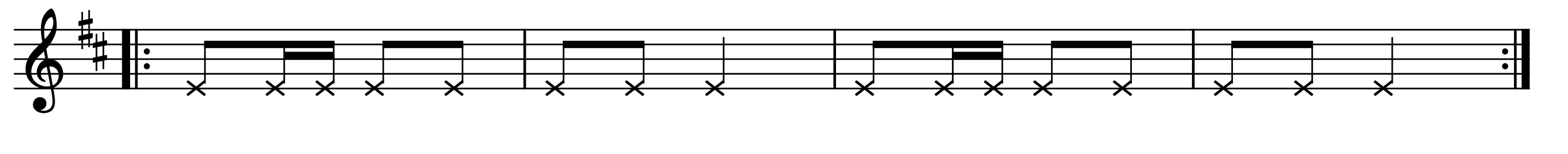 Cho  bầy trẻ thơ cùng  khoe áo  mới.   Cho những người lớn  lì    xì    trẻ  con.
Tết   tết  muôn người hân hoan chúc nhau.  Chúc nhau một năm an lành yên vui.
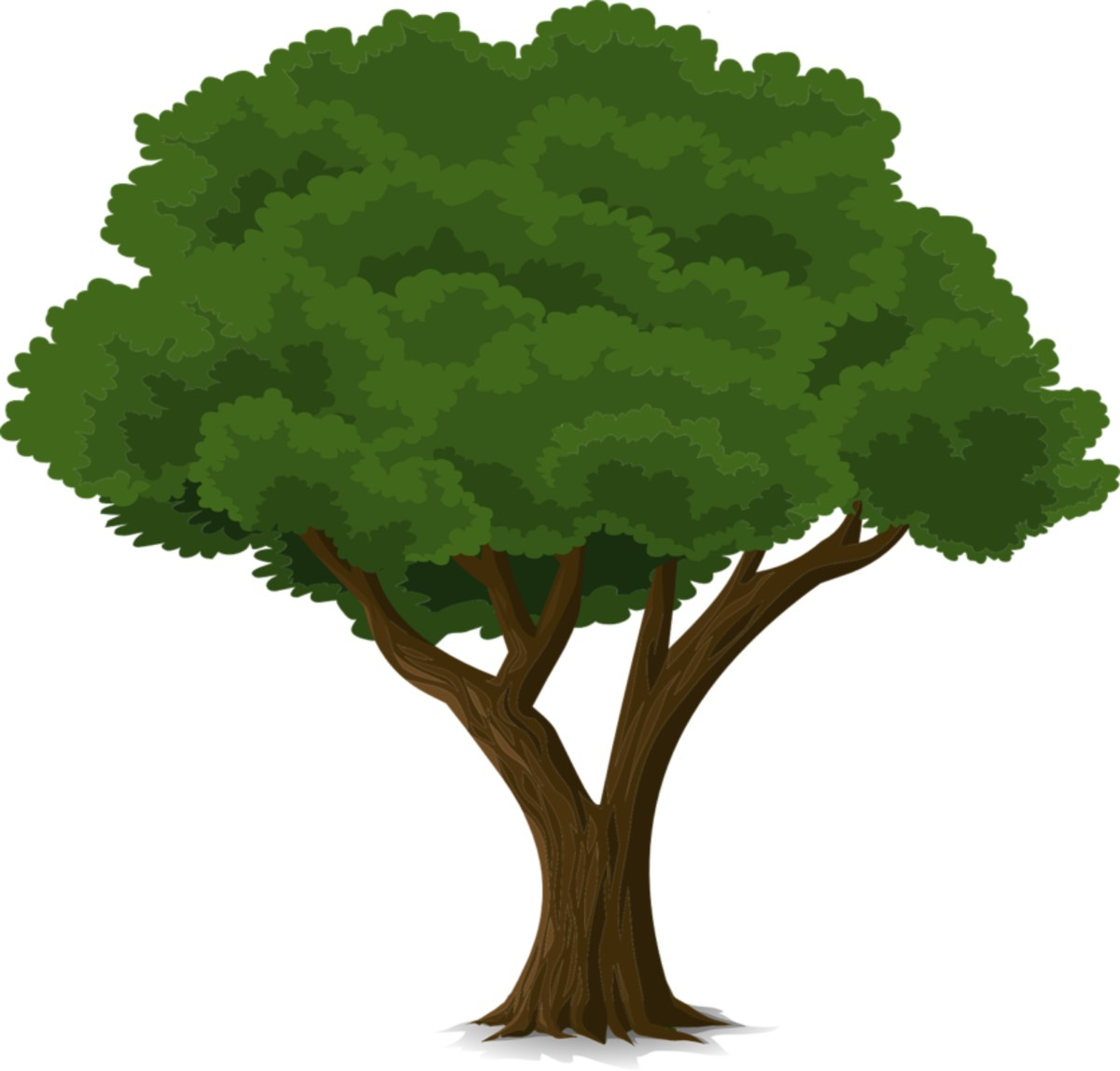 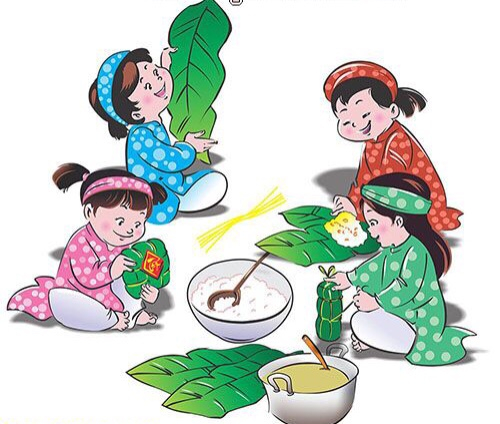 Ghép toàn bài
Tết là tết
Nhạc và lời: Nhất Trung
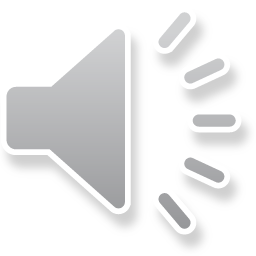 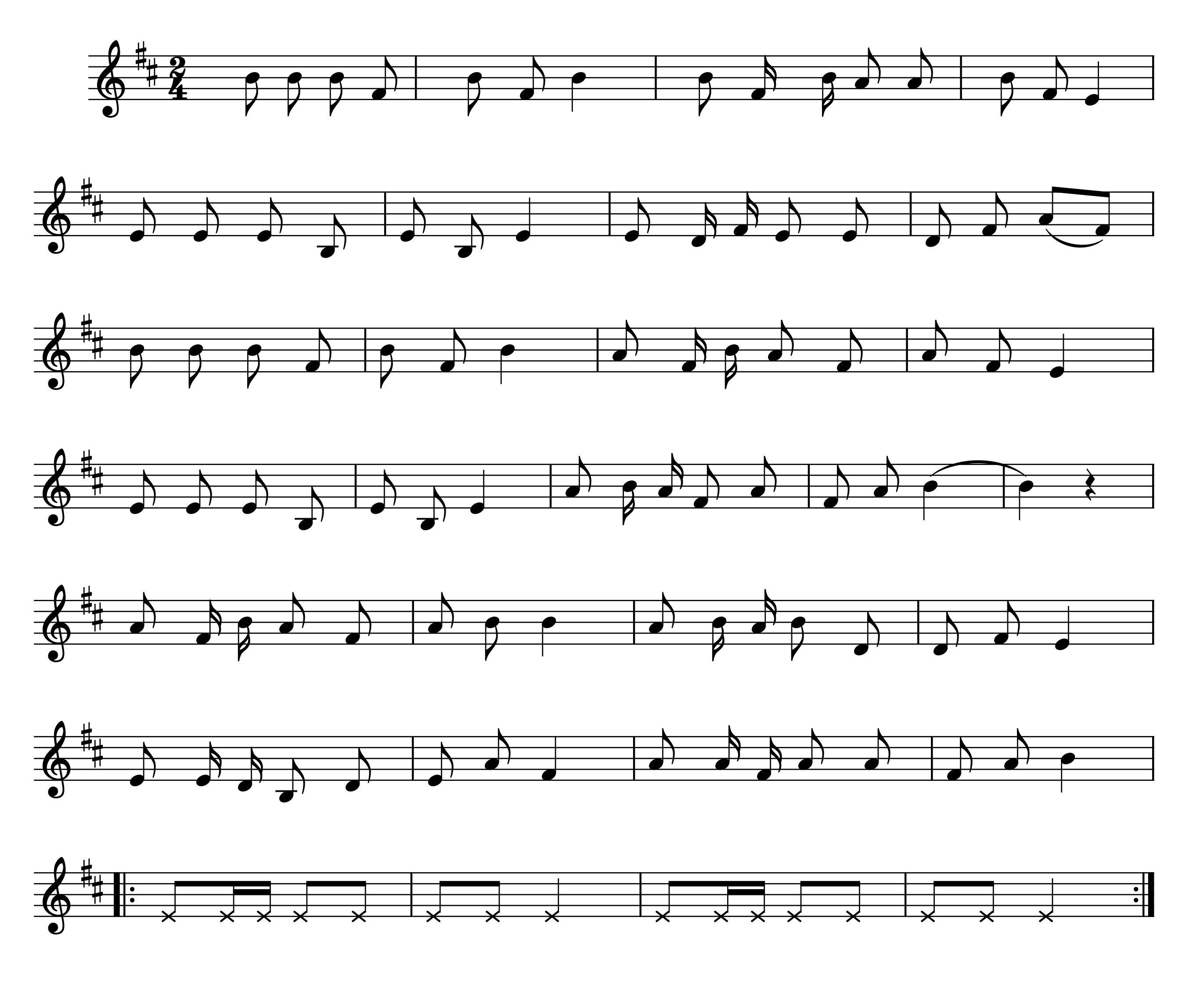 Tết  tết  tết  là      tết    là   tết,           tết  vừa  đến đây dưới mái hiên nhà.
Tết    tết     tết   là       tết   là     tết,         tết vừa ghé qua  trong  nhà  dưới   phố.
Luyện tập Hát cả lớp,  nhóm,  cá nhân.
Tết   tết   tết    là      tết    là     tết,        cho  người ở  xa   về        đây  sum   vầy.
Tết   tết   tết     là    tết   là   tết,       con  cháu ông bà   quây quần  bên nhau.
Cho   bầy trẻ  thơ  cùng khoe áo  mới.      Cho những người lớn lì xì  trẻ    con.

 Tết   tết muôn người  hân hoanchúc nhau. Chúc   nhau một năm an lành   yên   vui.
Cho  bầy trẻ thơ cùng khoe áo  mới.      Cho những người lớn lì     xì    trẻ  con.
        Tết  tết  muôn người hân hoan chúc nhau. Chúc nhau một năm an lành yên vui.
Ghép cùng nhạc đệm
Tết là tết
Nhạc và lời: Nhất Trung
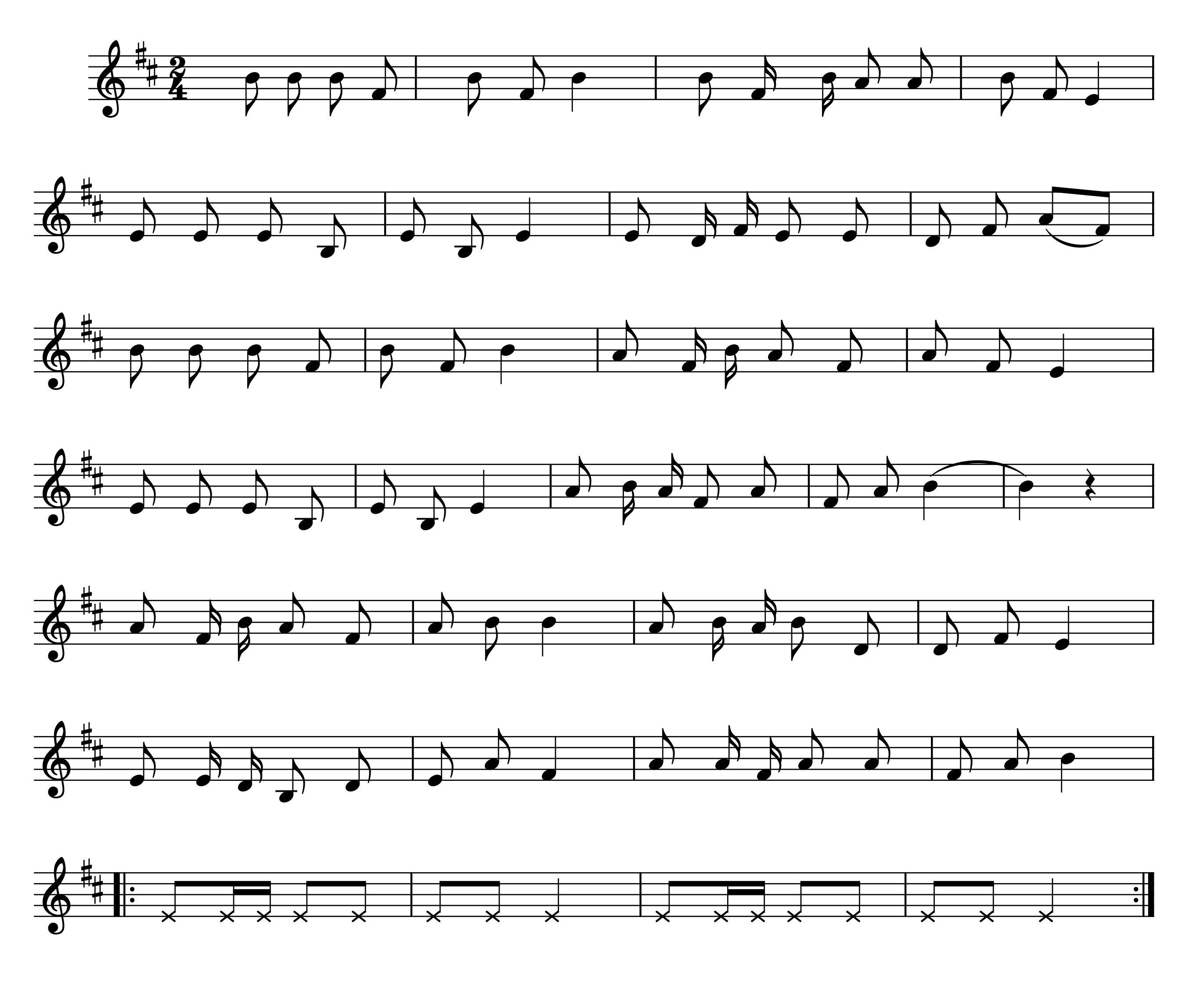 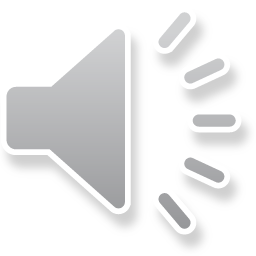 Tết  tết  tết  là      tết    là   tết,           tết  vừa  đến đây dưới mái hiên nhà.
Tết    tết     tết   là       tết   là     tết,         tết vừa ghé qua  trong  nhà  dưới   phố.
Hát cả lớp.
Tết   tết   tết    là      tết    là     tết,        cho  người ở  xa   về        đây  sum   vầy.
Tết   tết   tết     là    tết   là   tết,       con  cháu ông bà   quây quần  bên nhau.
Cho   bầy trẻ  thơ  cùng khoe áo  mới.      Cho những người lớn lì xì  trẻ    con.

 Tết   tết muôn người  hân hoanchúc nhau. Chúc   nhau một năm an lành   yên   vui.
Cho  bầy trẻ thơ cùng khoe áo  mới.      Cho những người lớn lì     xì    trẻ  con.
        Tết  tết  muôn người hân hoan chúc nhau. Chúc nhau một năm an lành yên vui.
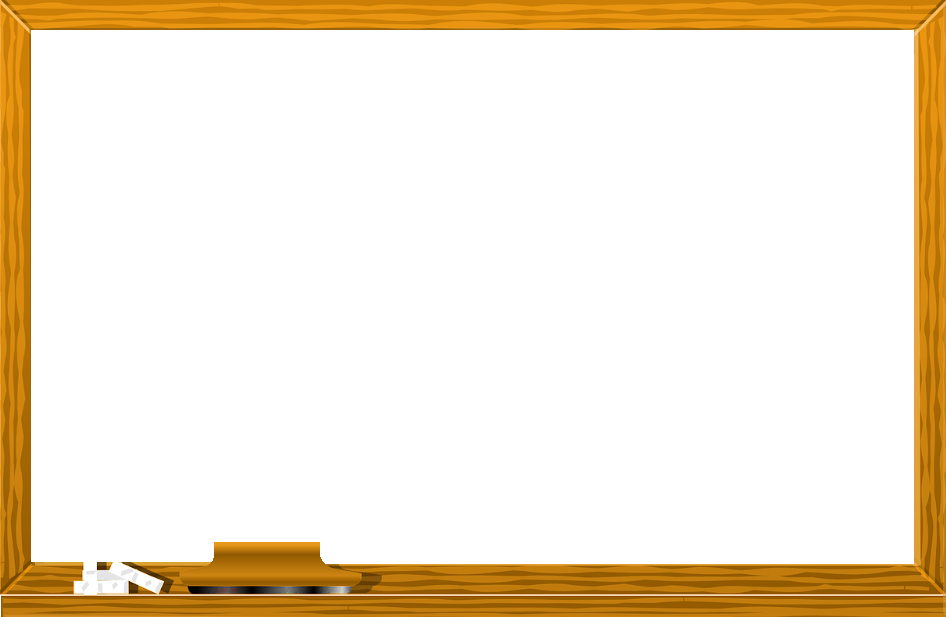 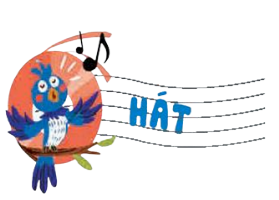 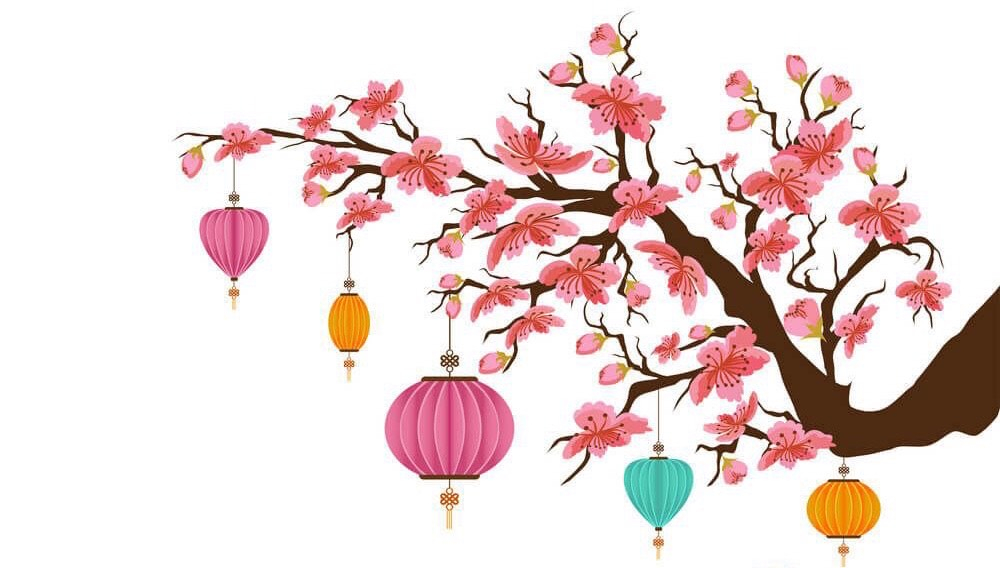 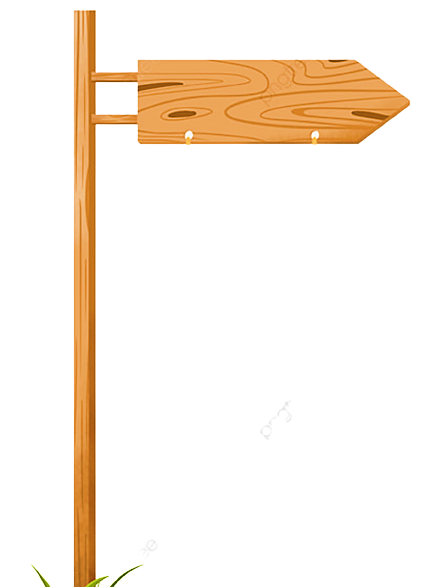 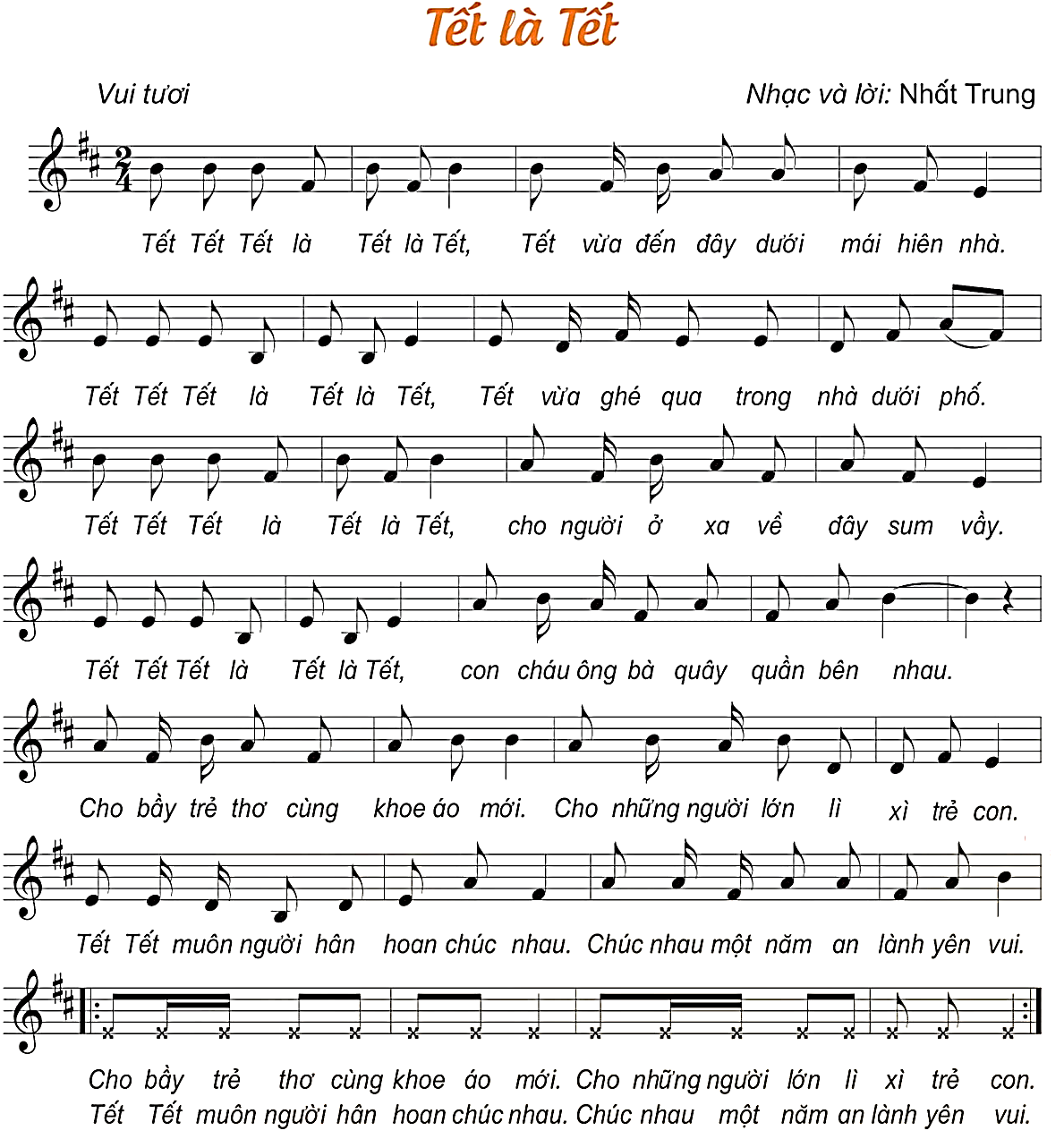 NHẠC ĐỆM
HÁT KẾT HỢP 
VỖ TAY THEO NHỊP
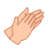 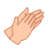 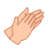 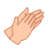 HÁT KẾT HỢP
VẬN ĐỘNG THEO NHỊP
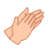 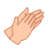 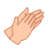 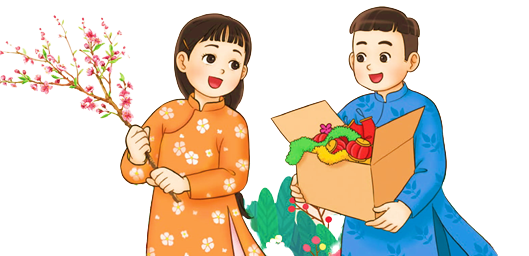 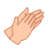 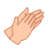 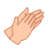 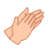 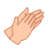 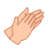 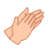 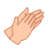 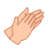 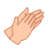 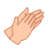 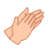 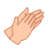 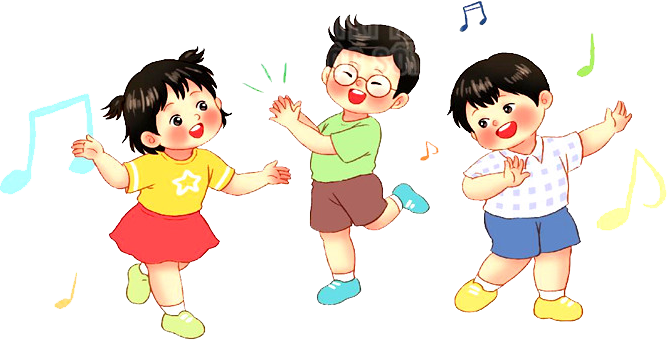 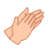 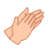 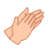 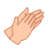 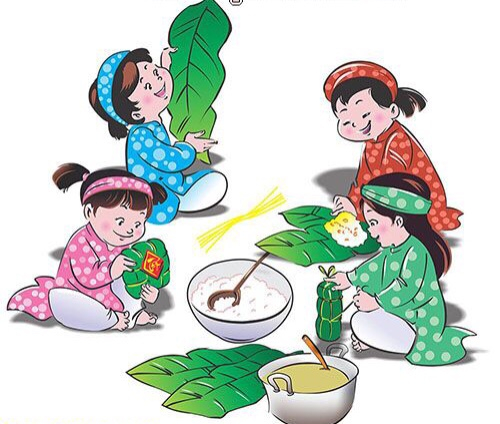 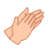 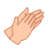 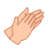 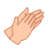 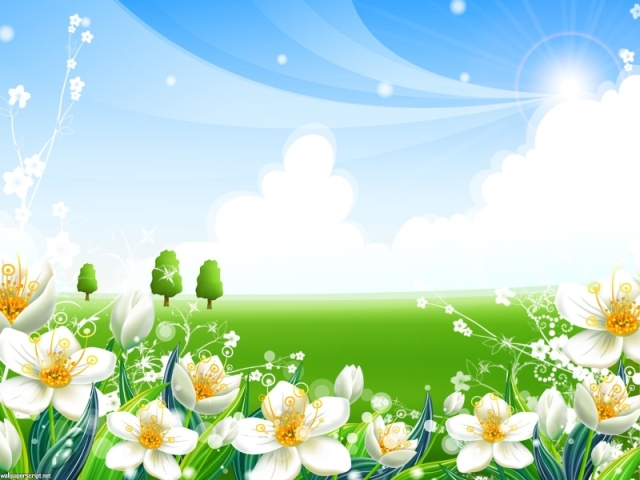 KẾT THÚC TIẾT HOC.
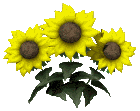 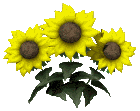